Unidad 1.5.CONFIGURACIÓN BÁSICA DE INSTALACIONES TÉRMICAS SOLARES
Bloque 1: Introducción a la Energía Solar Térmica
Objetivos de la unidad
Al final de esta unidad serás capaz de:
Explicar los principios de diseño y la especificación técnica general para diseñar y mejorar los sistemas ACS solar de "pequeña escala", como los que se utilizan en las casas unifamiliares.
Las variantes (sistemas reales/comerciales) de las tecnologías básicas ACS solar (incluyendo pasivas y activas, directas e indirectas), interpretan su funcionamiento, rendimiento y eficiencia documentados.
Explicar la operación, el papel en el sistema ACS solar y definir los parámetros técnicos de los componentes ACS solar.
Seleccione componentes ACS solar basados en hojas de datos para un propósito determinado.
Resuma el proceso general de dimensionamiento de un pequeño y prototípico sistema ACS solar.
Justificar y explicar los principios de la evaluación de costes de una instalación ACS solar.
Utilizar básicamente un software de simulación solar térmica para concebir o modificar un sistema ACS solar simple, incluyendo aspectos técnicos y económicos.
[Speaker Notes: Guidelines for the Trainer

This .ppt file is a template to be used from VET providers in order for them to prepare the training material. 

We suggest 30 up to 40 .ppt slides for one (1) hour of the training program. 

There are 3 predefined slides to be filled in by you, entitled “Module Objectives”, “Conclusion”, “End of module”. 

Material should be sent in editable format. 

Suggested font: Arial
Required font size: 16
Suggested line spacing: 1,5
ppt/pptx file should have a clear structure and defined units and unique slide titles
ppt/pptx slide contents should not exceed the predefined margins
Images, diagrams etc should be accompanied with a description
If you want to include comprehension questions (multiple choice, multiple responses, true/false, matching etc.) to enhance users’ understanding of the theory, you should embody them in the ppt/pptx file.
Questions that will be used for self assessment and final assessment quizzes should follow a predefined format that will be sent from SQLearn in an .xls file]
Contenido
En esta unidad abordará este contenido:

CALENTADORES DE AGUA SOLARES DOMÉSTICOS (DSWH). ESPECIFICACIÓN TÉCNICA GENERAL
Principios.
Especificaciones generales para sistemas ACS solar a pequeña escala.
SELECCIÓN DE LA TECNOLOGÍA ADECUADA
Sistemas ACS solar. 5 Tecnologías básicas.
Variaciones de diseño para una diversidad de aplicaciones.
Características y selección de los componentes.
DIMENSIONAMIENTO DEL SISTEMA
Principios de dimensionamiento.
Software de simulación para el análisis y dimensionamiento rápido de sistemas ACS solar.
EVALUACIÓN DE COSTES
Fundamentos del análisis financiero del sistema ACS solar.
Ejemplo con software de simulación.
1. ACS solar. Especificaciones técnicas generales
Principios.
Sistemas solares térmicos. Se han convertido en parte de la moderna tecnología de calefacción y reducen el consumo de combustibles fósiles. Esto protege el medio ambiente y reduce el coste de la energía. Incluyendo una gran diversidad de: agua, espacio, soporte y sistemas de calentamiento/(enfriamiento) de proceso.
Energía libre. Todos ellos utilizan la energía del sol 
       para la generación de calor/frío usando 
       algún tipo de colector. 
      Calentadores de agua solares en hogares y 
      los edificios son las aplicaciones más básicas. 
      Con frecuencia, la gente no es consciente de la 
      una gran proporción de calefacción que en la actualidad
      estos sistemas pueden proporcionar y de forma gratuita 
      rentabilizando las inversiones.
Objetivos del sistema ACS solar: Comodidad, sencillez, 
       ahorro de energía y rentabilidad.
El requisito técnico básico del sistema ACS solar: 
       satisfacer la demanda de agua caliente de la casa más de 
       el año en el lugar y condiciones del lugar.
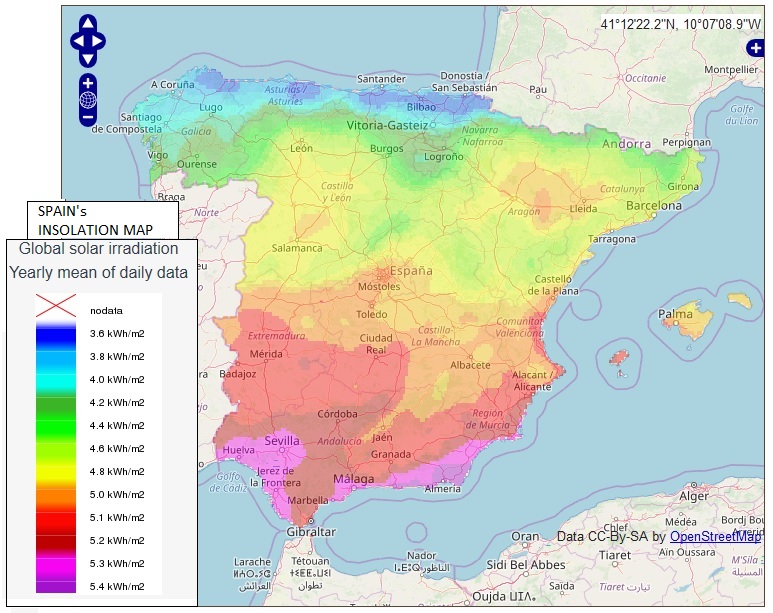 1. ACS solar. Especificaciones técnicas generales
Principios.
Enfoque en los sistemas ACS solar de "pequeña escala. Se trata de un concepto algo confuso con diferentes significados entre los países:
Utilizado en casas unifamiliares y otros edificios residenciales (comerciales, públicos) para un uso individualizado.
No se refiere estrictamente a los sistemas ACS solar, sino a las aplicaciones de energía solar térmica en general.
Hasta 3000L de producción de agua caliente. Según la práctica profesional (proyectos, etc.) y/o códigos de construcción. Cubriendo demandas residenciales y comerciales pequeñas.
O, hasta 5kW de potencia nominal. Esto corresponde a la definición de un pequeño sistema térmico en algunos códigos de construcción (por ejemplo, el RITE español).
Diferentes tecnologías (pasiva/activa, directa/indirecta ACS solar) y una considerable cantidad de variaciones de diseño (desde fabricantes, prácticas de instalación locales y tecnologías disponibles).
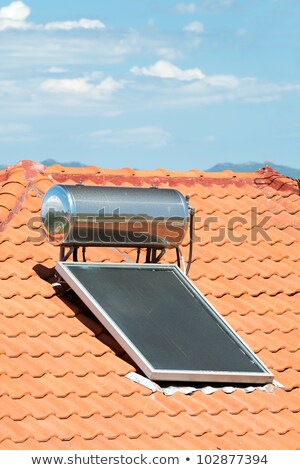 Menos requisitos comparativamente: Diseños precalculados (kits ACS solar, etc.); no se requiere "legalización" (registro). Asequible, garantizado, fácil instalación y mantenimiento.
1. ACS solar. Especificaciones técnicas generales
Principios.
Orientacion. A partir de la investigación y la experiencia de industria, profesionales y organismos públicos a nivel nacional o regional (afectan la ubicación, el clima y los  hábitos de consumo):
Una comparación útil. Un calentador de agua de tanque eléctrico tradicional de 300 L tiene una potencia máxima de 4-5kW. Sirve a casas (u oficinas, etc.) con personas: 6.  
Por ejemplo, un sistema ACS solar de tamaño pequeño. Capacidad: 100 a 150 L por día, lo que significa que puede suministrar de 100 a 150 litros de agua caliente en un día a 60 ºC (normalmente). Este sistema puede ser utilizado en viviendas unifamiliares o instalaciones equivalentes siendo suficiente para 3 a 4 miembros.
Un Sistema de ACS solar de gran tamaño. 300 a 500 L/día, 
      supone agua caliente para entre 6 y 10 personas.
Un colector solar (la parte activa). Habitualmente
      se utilizan colectores de placa plana y colectores 
      de tubos de vacío. Un sistema ACS solar para una familia 
      tipo (4 miembros) puede tener 3-4m² de superficie de 
      colector, una capacidad del tanque de 150 L y 
      proporcionar hasta 1000 - 1500 kWh anualmente. 
El tamaño de los colectores de tubos de vacío depende 
del número de tubos utilizados. Un colector de 20 tubos 
proporcionar agua caliente para entre 1 a 3 personas.
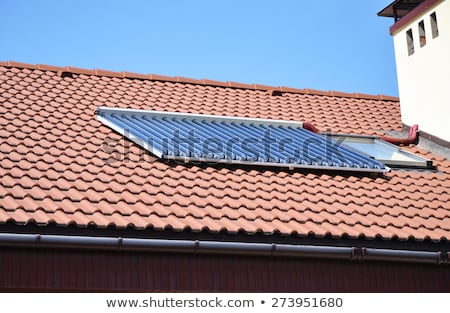 1. ACS solar. Especificaciones técnicas generales
Especificaciones generales para sistemas solares de calentamiento de agua a pequeña escala.
Cuota solar en contextos de aplicaciones residenciales.
La energía solar es un buen complemento cuando se da 
una demanda relativamente constante de agua caliente 
durante todo el año. Casi el 100% de la demanda de 
energía para ACS y la calefacción durante el verano 
puede estar cubierta por un sistema solar. 
Sin embargo, la mayoría de los sistemas DSWH necesitan 
sistemas de respaldo convencionales 
para que puedan cubrir la demanda de ACS: (1)
independientemente de la calefacción solar y (2) en todas
las ocasiones, incluyendo el tiempo nublado y el invierno 
(cualquier período de tiempo desfavorable); 
la demanda de agua tiene que estar asegurada, siempre.
Dependiendo de la latitud, clima y especificidad 
muchos de los pequeños proyectos de ACS solar son 
capaces de proporcionar una fracción solar del 60 al 85% 
de la demanda total de energía (año) en el sector 
residencial y similares
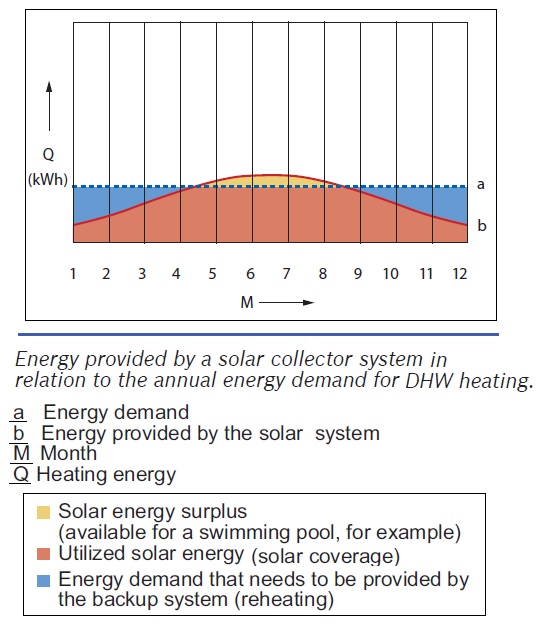 1. ACS solar. Especificaciones técnicas generales
Especificaciones generales para sistemas solares de calentamiento de agua a pequeña escala.
Condiciones del sitio y del servicio.
El sistema ACS solar deberá cumplir con las condiciones climáticas y ambientales que se apliquen: calidad del agua, temperaturas, altitud, humedad, viento... Esto determinará el tipo de sistema elegido. Vida útil esperada del sistema: 15 a 25 años..
Normativa y directrices.
La instalación y puesta en marcha debe ser realizada por un instalador habilitado. Es responsabilidad del instalador cumplir con los códigos de construcción e instalación vigentes y con todas las regulaciones que se aplican localmente a los sistemas de agua caliente solar (específicamente ACS solar a pequeña escala).
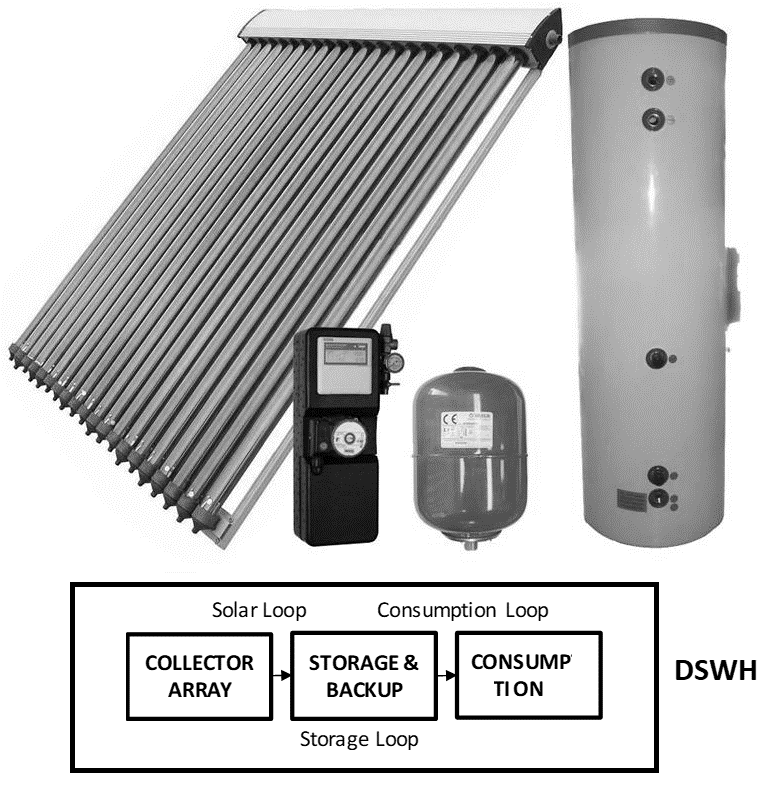 Diseño.
Los sistemas ACS solar a pequeña escala suelen ser sistemas prediseñados y probados que no necesitan ingeniería. Los instaladores habilitados y experimentados podrán interpretar la documentación técnica, adaptar las instalaciones, realizar cálculos sencillos y asesorar.
1. ACS solar. Especificaciones técnicas generales
Especificaciones generales para sistemas solares de calentamiento de agua a pequeña escala.
Dibujos e instrucciones.
Se deben suministrar todos los diagramas del sistema con la estructura, la instalación y los componentes significativos con las instrucciones actuales de instalación y puesta en marcha, incluyendo los dibujos necesarios, las instrucciones de fontanería, las de seguridad o el mantenimiento y las necesarias para la solución de problemas. 
Calificaciones y características.
La capacidad del sistema y todas las características principales deben especificarse en la "placa de características" de los componentes principales y hacerse visibles. El sistema también debe llevar una especificación detallada de los parámetros importantes en el manual de usuario para el cliente. 
Requisitos adicionales del sistema.
Cualquier otro requisito que pueda 
       guiar la selección del sistema de ACS solar 
       correctamente, o adaptaciones:
       accesorios, modos particulares de 
       operación, proyectos de rehabilitación 
      (calentadores de agua preexistentes), etc.
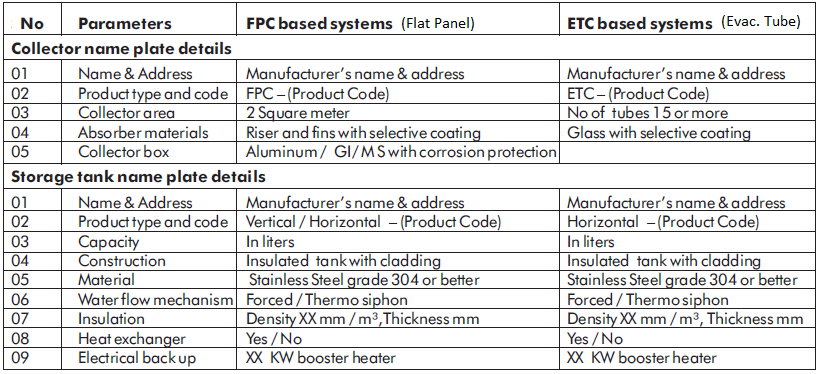 2. Selección de la tecnología adecuada
Sistemas ACS solar. 5 tecnologías básicas.
Lote pasivo e ICS ACS solar .  
Los sistemas de almacenamiento de colectores integrales (ICS ACS solar ) combinan la recogida y el almacenamiento térmico en unidades individuales.  
Sistemas ACS solar duraderos, sencillos, fiables, económicos, pasivos y directos. Las instalaciones muchas veces sirven como precalentadores solares.
Se utiliza en climas calurosos, soleados, sin heladas y de pequeño tamaño ACS solar o para uso ocasional o estacional.
Presurizado. Protecciones muy bajas contra condiciones climáticas extremas y pérdidas elevadas. Usos restringidos, obsoletos o desaconsejados.
Termosifón pasivo ACS solar .
Para aplicaciones a pequeña escala (hasta 3000 L de capacidad), se prefieren los sistemas de sifón térmico por su simplicidad (sin bombas, circulación natural de agua), diseño compacto, facilidad de instalación y operación y mejor rendimiento.
Utilizados en climas cálidos y templados, tienen requisitos de instalación rígidos (tanque de agua caliente por encima de los colectores solares).
Disponible en versiones directa e indirecta, presurizada y atmosférica. Los sistemas indirectos pueden proporcionar protección contra la congelación.
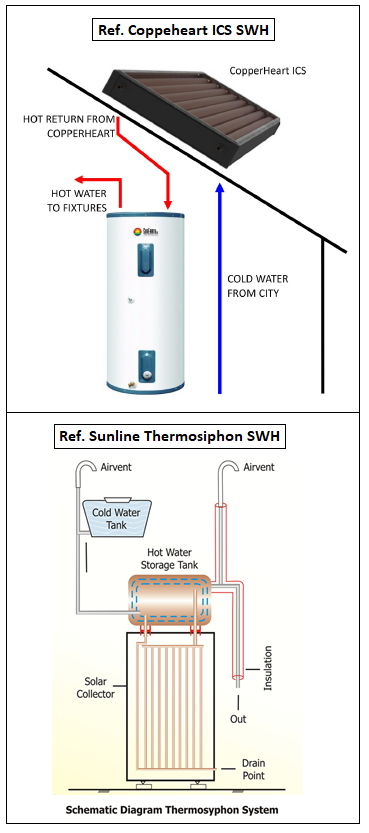 2. Selección de la tecnología adecuada
Sistemas ACS solar . 5 tecnologías básicas.
ACS solar de Circulación Activa o Forzada. Configuración directa.
Sistemas divididos. El tanque solar se encuentra en el interior del edificio, reduciendo las pérdidas de calor. 
Estos sistemas pueden sustituir a los sistemas termosifónicos ACS solar para superar los inconvenientes de estos sistemas: limitación de la altura del depósito de agua fría, suministro inestable de agua caliente, pérdida de calor, etc. Están presurizados.
Para sistemas de ACS más grandes (más de 3000 litros por día) debería ser la única opción.  be the only option.
Típicamente utilizado en climas templados.
Calentamiento directo del agua potable. Más eficiente que los sistemas indirectos, comparativamente.
Poca protección contra condiciones de congelación y sobrecalentamiento. 
Control diferencial y monitorización del rendimiento.
Aún así, los sistemas ACS solar son estructuralmente simples y asequibles.
El sistema no puede operar con ciertas aguas.
Mejor integración estética en el edificio.
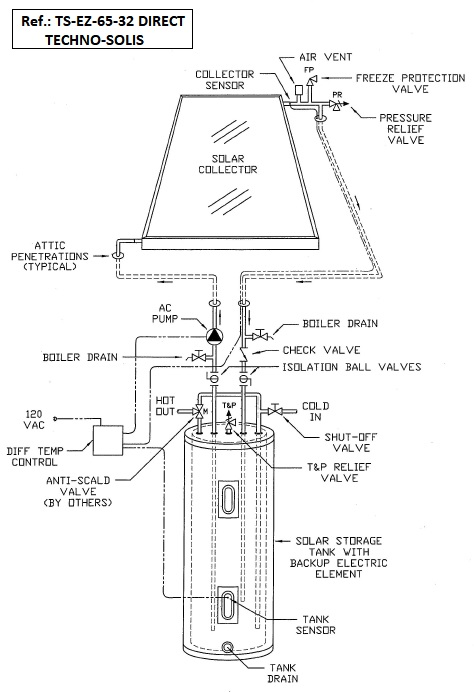 2. Selección de la tecnología adecuada
Sistemas ACS solar . 5 tecnologías básicas.
ACS solar activo. Configuración de drenaje indirecto
Protección mejorada contra la congelación al vaciar los colectores cuando la bomba no está en funcionamiento. Para todos los climas.
Simplicidad relativa del sistema y el bajo mantenimiento. 
Es más barato que el sistema de ACS anticongelante, pero más caro que los sistemas directos. 
El riesgo de hervir agua, altas presiones, congelar y reventar tuberías es bastante bajo, siempre y cuando la tubería de bajada sea lo suficientemente grande y el bucle de fluido en los colectores solares y tuberías tenga la inclinación adecuada para un drenaje rápido. Los colectores sólo están parcialmente llenos (menor presión de trabajo).
La tecnología Drain Back utiliza agua como HTF que no corroe las tuberías y otras partes metálicas ni se deteriora como ocurre con el glicol + aditivos. Esto significa una vida útil más larga y menos mantenimiento.
El sistema tiene importantes requisitos de instalación: inclinación de la tubería del circuito solar, ubicación del tanque de drenaje (elevado), bomba más grande de todos los sistemas ACS solar .
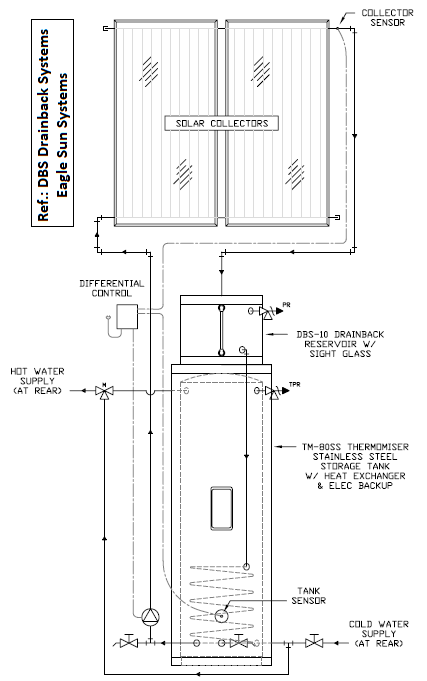 2. Selección de la tecnología adecuada
Sistemas ACS solar . 5 tecnologías básicas.
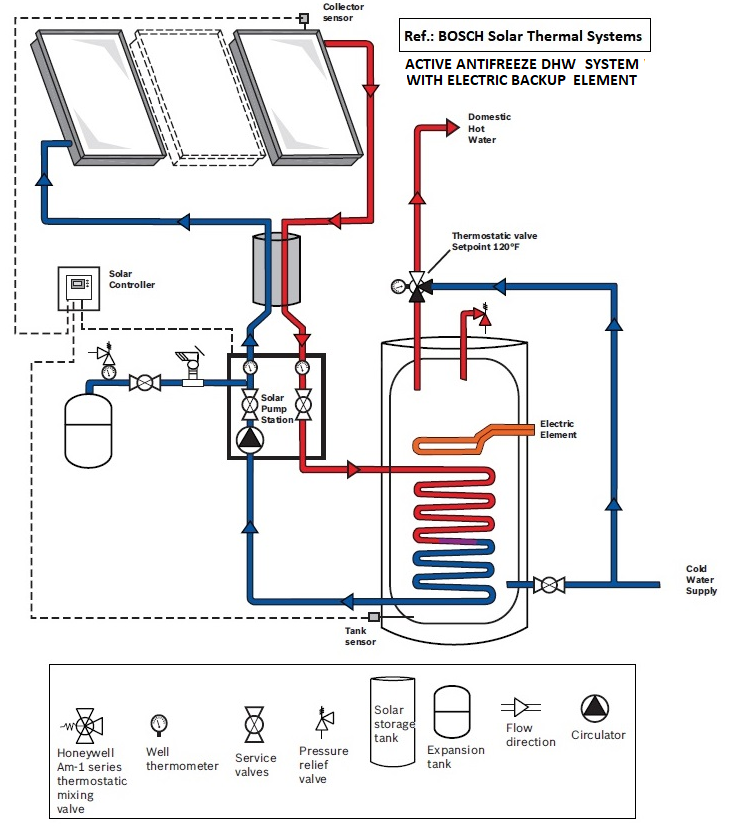 ACS solar activo. Configuración del anticongelante indirecto
Los sistemas Active Indirect ACS solar sustituyen el uso directo de agua en el colector solar cuando la calidad del agua no es la adecuada.
El calentamiento indirecto implica el uso de intercambiadores de calor.
Los usuarios ubicados en zonas de baja temperatura (temperatura mínima nocturna de 2º C e inferior) deben utilizar ACS solar con calentamiento indirecto y anticongelante como fluido caloportador.
Se utilizan soluciones de propilenglicol. 
Dentro del tanque de almacenamiento de agua caliente o fuera del tanque, el intercambio de calor implica pérdida de calor (lo que disminuye la eficiencia).
Los anticongelantes indirectos ACS solar son los más versátiles.
Están indicados para todos los climas, pequeños y grandes sistemas ACS solar .
Están mejor controlados y monitoreados y pueden ser protegidos contra el sobrecalentamiento.
Son más caros, trabajan bajo presión y requieren mantenimiento.
2. Selección de la tecnología adecuada
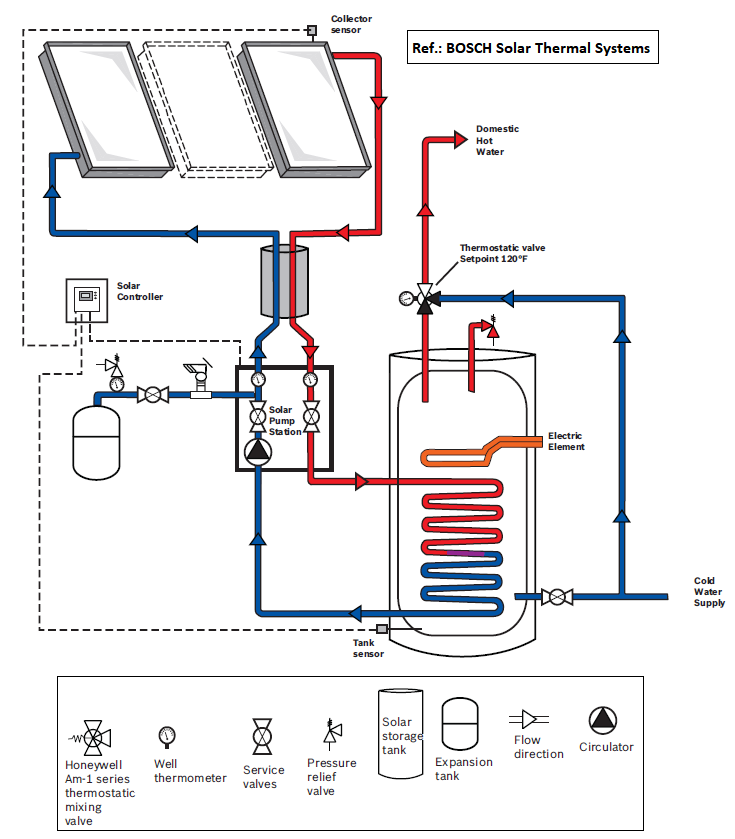 Sistemas ACS solar . 5 tecnologías básicas.
ACS solar activo. Configuración de anticongelante indirecto. funcionamiento.
Los colectores solares se calientan por efecto de los rayos solares. Parte de este calor se transfiere al HTF (solución de glicol) en circulación hasta el depósito solar, donde se puede almacenar para su posterior uso en forma de agua caliente. Mientras el fluido en los colectores esté más caliente que el fondo del tanque, la bomba se activa y el HTF circula.
Los colectores, la estación de bombeo y el tanque están conectados con tuberías de suministro y retorno que están aisladas para minimizar las pérdidas. 
El sistema está equipado con dispositivos de sobre temperatura y sobre presión, que previenen condiciones de funcionamiento inseguras. Estos dispositivos de seguridad son en su mayoría mecánicos (funcionan incluso durante un apagón). 
A medida que el sistema se calienta o se enfría, un recipiente de expansión explica la expansión y contracción del HTF (y tal vez del agua, en el circuito secundario). Esto es muy importante cuando el tanque no puede aceptar más calor. Entonces, el sistema se detiene (estancamiento) pero la temperatura del colector aumenta rápidamente haciendo que el agua en el HTF se convierta en vapor y fuerce a todos los fluidos a salir de los colectores. 
En los días en que se utiliza más agua caliente de la que podría proporcionar el sistema solar (días nublados, más personas, etc.), un calentador de respaldo proporcionará mayor comodidad. Este sistema será capaz de satisfacer el 100% de la demanda, para asegurar que la comodidad nunca se vea comprometida.
2. Selección de la tecnología adecuada
Variaciones de diseño para una diversidad de aplicaciones.
En la práctica, cada tecnología básica de ACS solar soporta variantes de diseño para satisfacer mejor las necesidades o aplicaciones particulares. Estas variantes dan lugar a un número considerable de instalaciones ACS solar , con las que el instalador/diseñador debe estar familiarizado (experiencia local; algunos sistemas e instalaciones se prefieren localmente y otros pueden ser poco comunes).
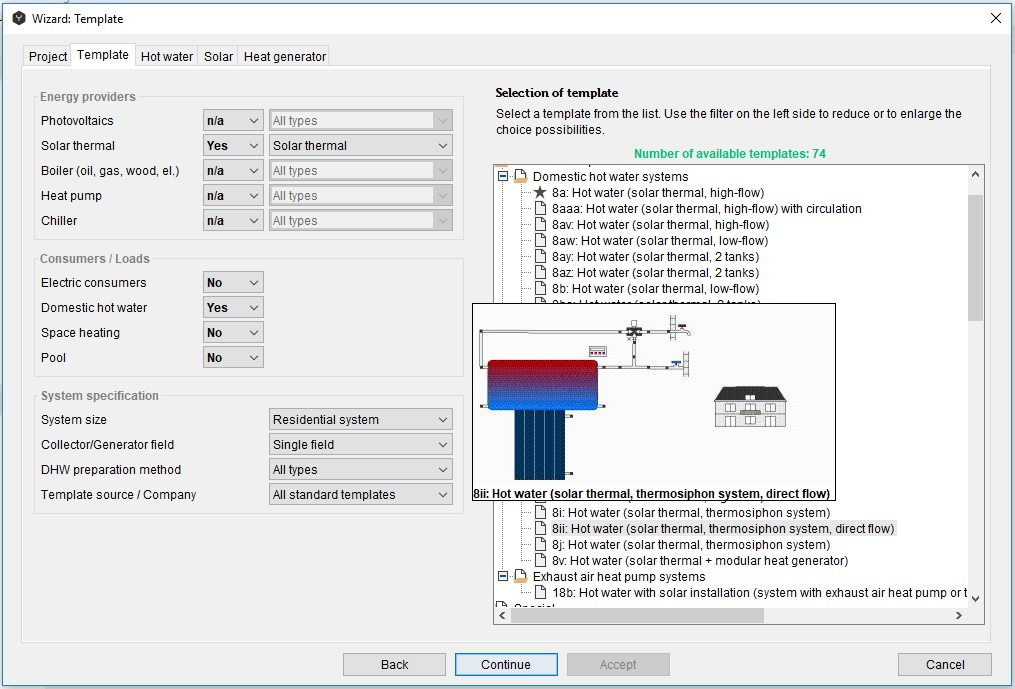 Estas variantes difieren en la configuración e integración de los circuitos del sistema. Por ejemplo, cómo se resuelve el almacenamiento de agua caliente (uno o dos tanques, propósitos específicos de los tanques), tipo e integración de la calefacción de respaldo o uso de intercambiadores de calor externos o internos.
Ejemplo: son los tipos ACS solar que se ofrecen en el software de simulación solar POLYSUN.
EJEMPLO
2. Selección de la tecnología adecuada
Variaciones de diseño para una diversidad de aplicaciones.
EJEMPLO
Se trata de variantes de pequeños sistemas ACS solar ACTIVOS, INDIRECTOS y ANTICONGELANTES, que son los más utilizados en casas de climas templados y fríos, ofrecidos por un fabricante particular.

Ejemplo: Un depósito solar con calentador de agua a gas de reserva activado automáticamente (sensor de depósito o "Aquastat"). El calentador de respaldo actúa cargando el tanque con agua caliente adicional, cuando es necesario.
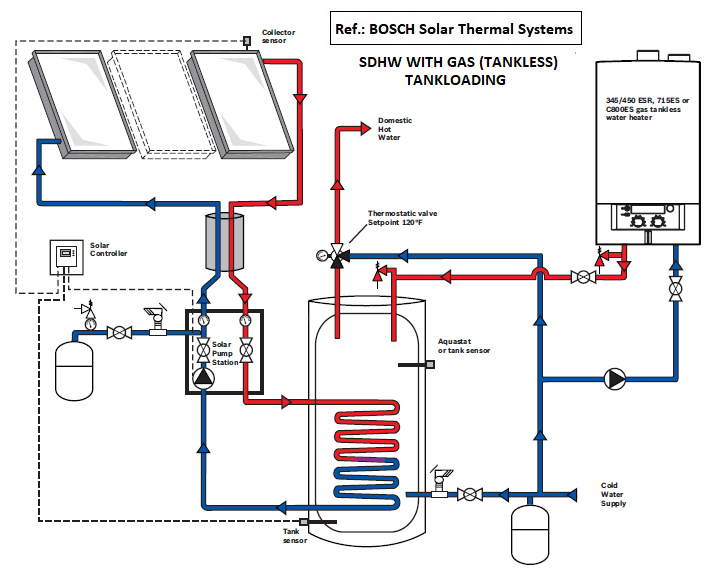 2. Selección de la tecnología adecuada
Variaciones de diseño para una diversidad de aplicaciones.
EJEMPLO
Ejemplo: Un acumulador con calentador de agua a gas de reserva en el lado de consumo de agua caliente.

El calentador de agua auxiliar sólo funciona cuando el agua caliente actualmente suministrada necesita un "aumento" de calor adicional.
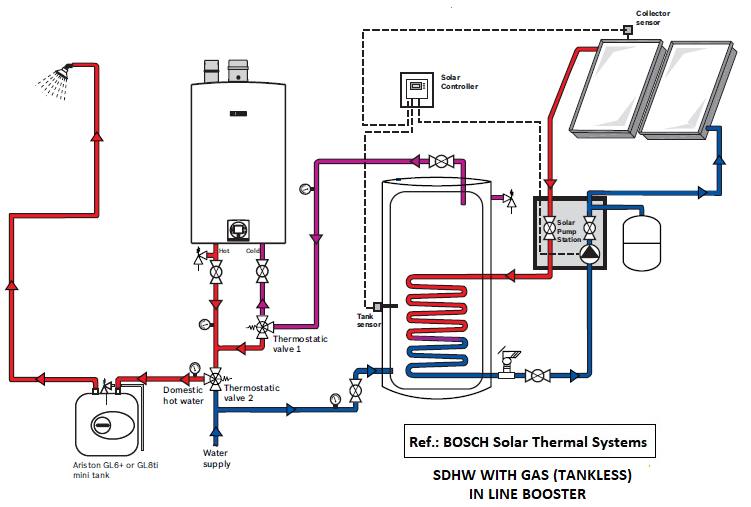 2. Selección de la tecnología adecuada
Variaciones de diseño para una diversidad de aplicaciones.
EJEMPLO
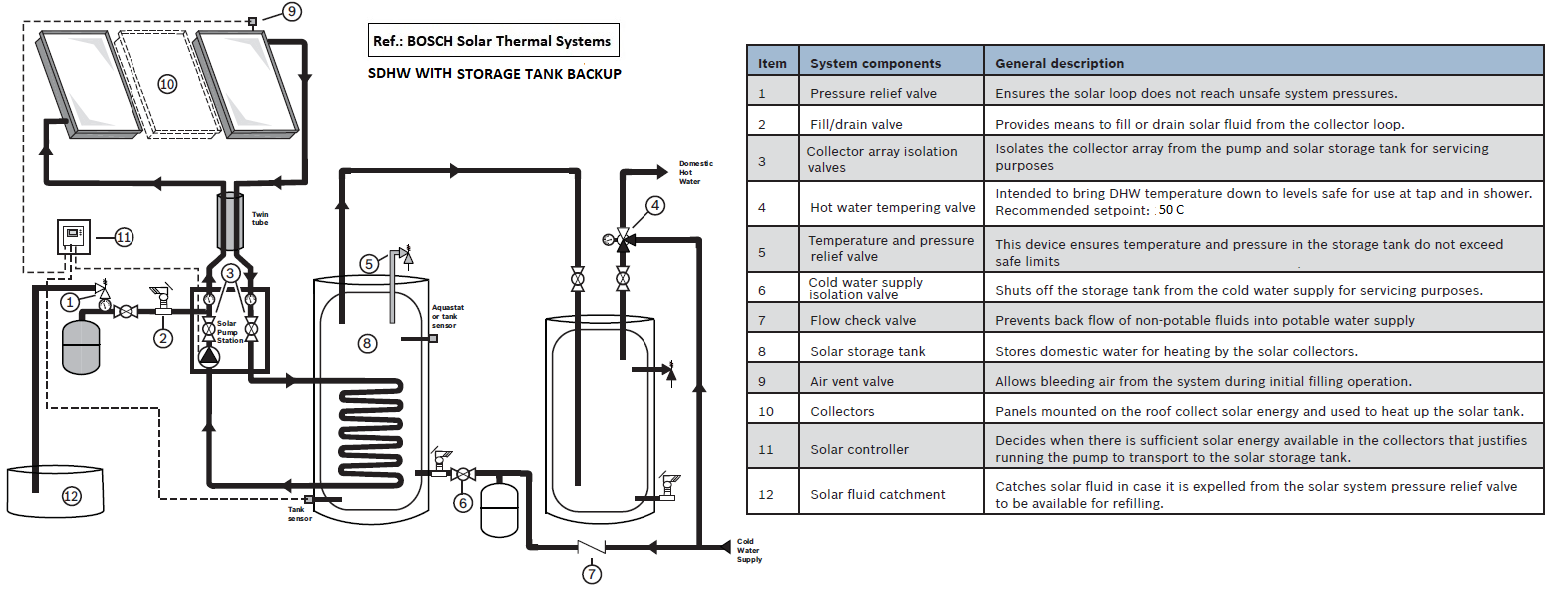 Ejemplo: ACS solar con acumulador solar y acumulador auxiliar de agua caliente.  A menudo, el tanque solar precalienta el agua y el segundo tanque contiene un calentador de respaldo eléctrico (o de gas). Sin embargo, son posibles otros arreglos y componentes.
2. Selección de la tecnología adecuada
Características y selección de los componentes.
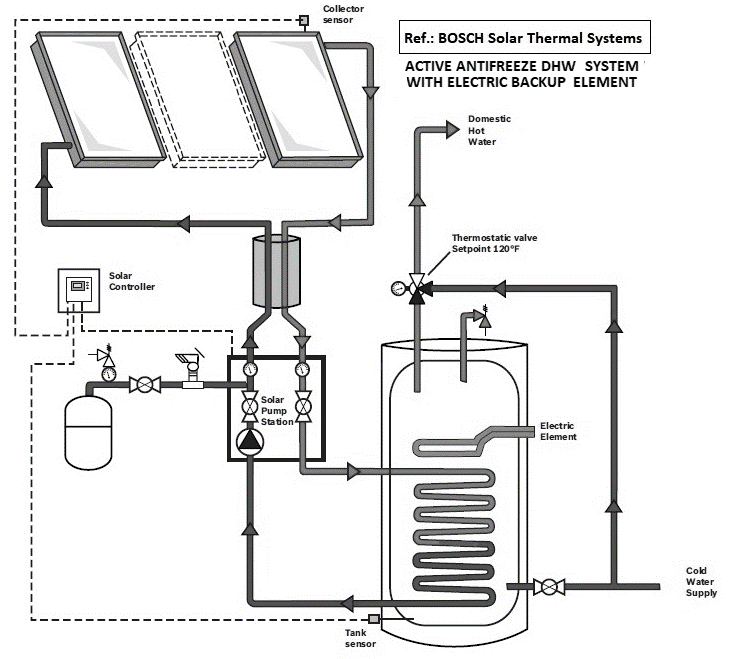 Componentes principales (Ref.: Anticongelante ACS solar ).
Los pequeños sistemas ACS solar indirectos forzados y sus variaciones de diseño constan de varios componentes, que deben planificarse y seleccionarse para que funcionen juntos. Los instaladores y diseñadores deben entender las principales que son determinantes para el rendimiento y la eficiencia del sistema:
Coleccionistas.
Tanques de almacenamiento. 
Estaciones de bombeo.
Tubos y sistemas de tuberías.
Válvulas.
Controladores.
Calentadores de respaldo.
Otros componentes son :
Fluidos de transferencia de calor.
Sistemas de fijación de colectores. 
Accesorios.
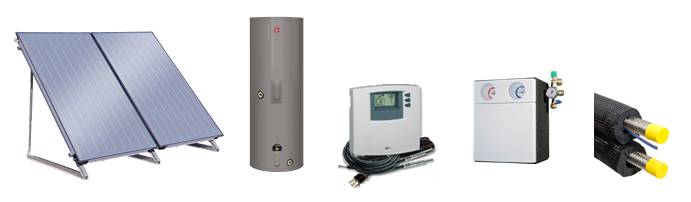 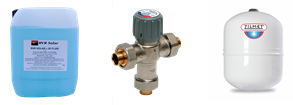 2. Selección de la tecnología adecuada
Características y selección de los componentes.
EJEMPLO
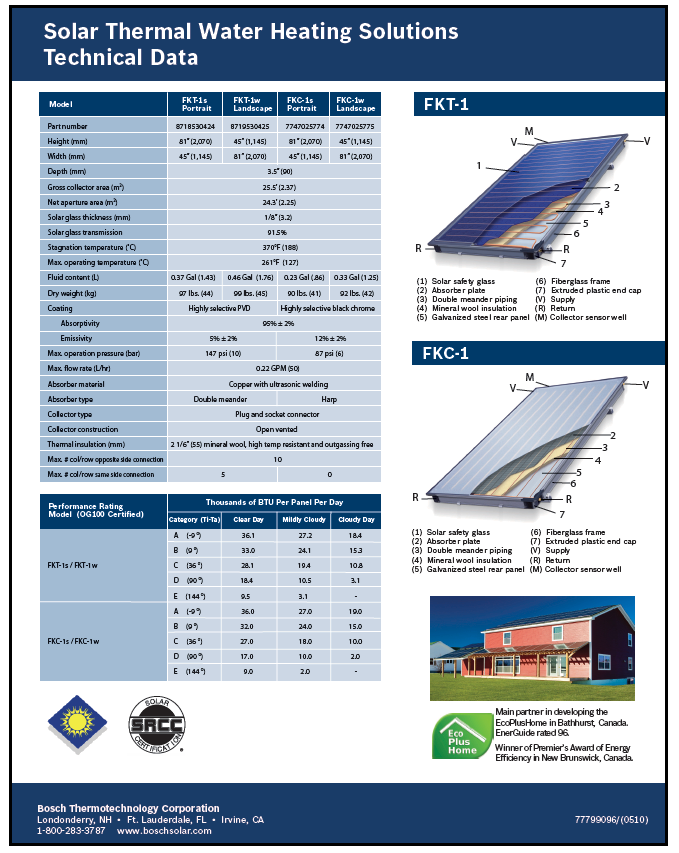 CAPTADORES SOLARES
Colectores de placas planas(FPC)
Recoge la radiación solar y transfiere el calor a un sistema de tubos (arpa o serpentina) lleno de HTF. 
El CPE debe ser fiable, duradero y con una vida útil de 15 años o más. Certificado FPC básicamente cumplir:
Resistente a las condiciones ambientales.
Resistente a las variaciones de temperatura.
Resistencia a las fugas en cualquier parte.
Estable y duradero.
Fácil de instalar y manejar.
Eficiente en la conversión de energía.
Piezas y materiales importantes que determinan la eficiencia: Caja, Sello, Acristalamiento, Aislamiento, Absorbedor y Tubo(s).
2. Selección de la tecnología adecuada
Características y selección de los componentes.
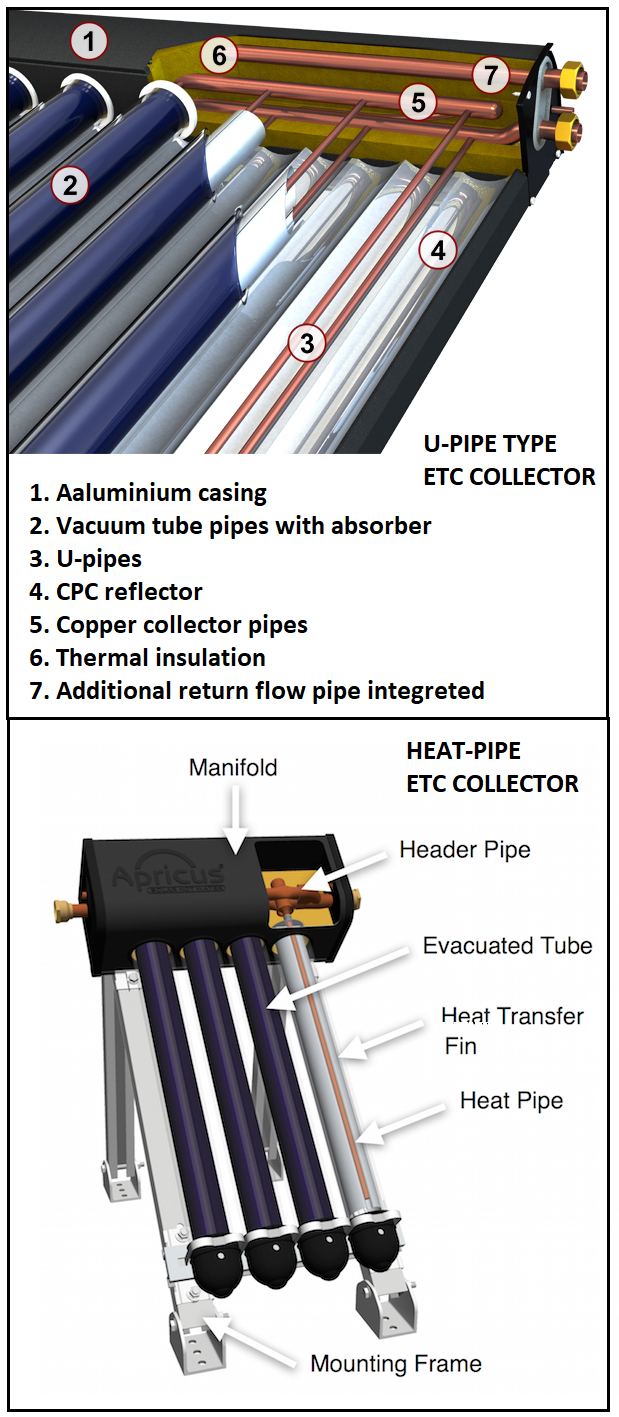 CAPTADORES SOLARES
Colectores de tubos de vacío (ETC)
El ETC utiliza la energía solar para calentar el fluido dentro de los tubos a través de la absorción de la radiación, pero reduce la pérdida de calor a la atmósfera debido al vacío dentro de los tubos. 
Dos tipos: Inundado (tipo U) y Tubería de calor (conexión seca). En el tipo ETC inundado el HTF es típicamente agua (ACS solar directo) presurizado. En el tipo ETC Heat-pipe el HTF (anticongelante) está confinado en los tubos con circulación natural (vapor). 
Vida útil del ETC: de 5 a 15 años.
Los ETC certificados son mínimos: Resistente a las condiciones ambientales y a los gradientes de temperatura, sin fugas, duradero, fácil de instalar y suficientemente eficiente en la conversión de energía.
Piezas importantes que determinan la eficiencia: Vidrio, recubrimiento absorbente y junta.
Los ETC tienen un mejor rendimiento que los FPC bajo grandes gradientes de temperatura (como sucede en climas fríos).
2. Selección de la tecnología adecuada
Características y selección de los componentes.
ETC
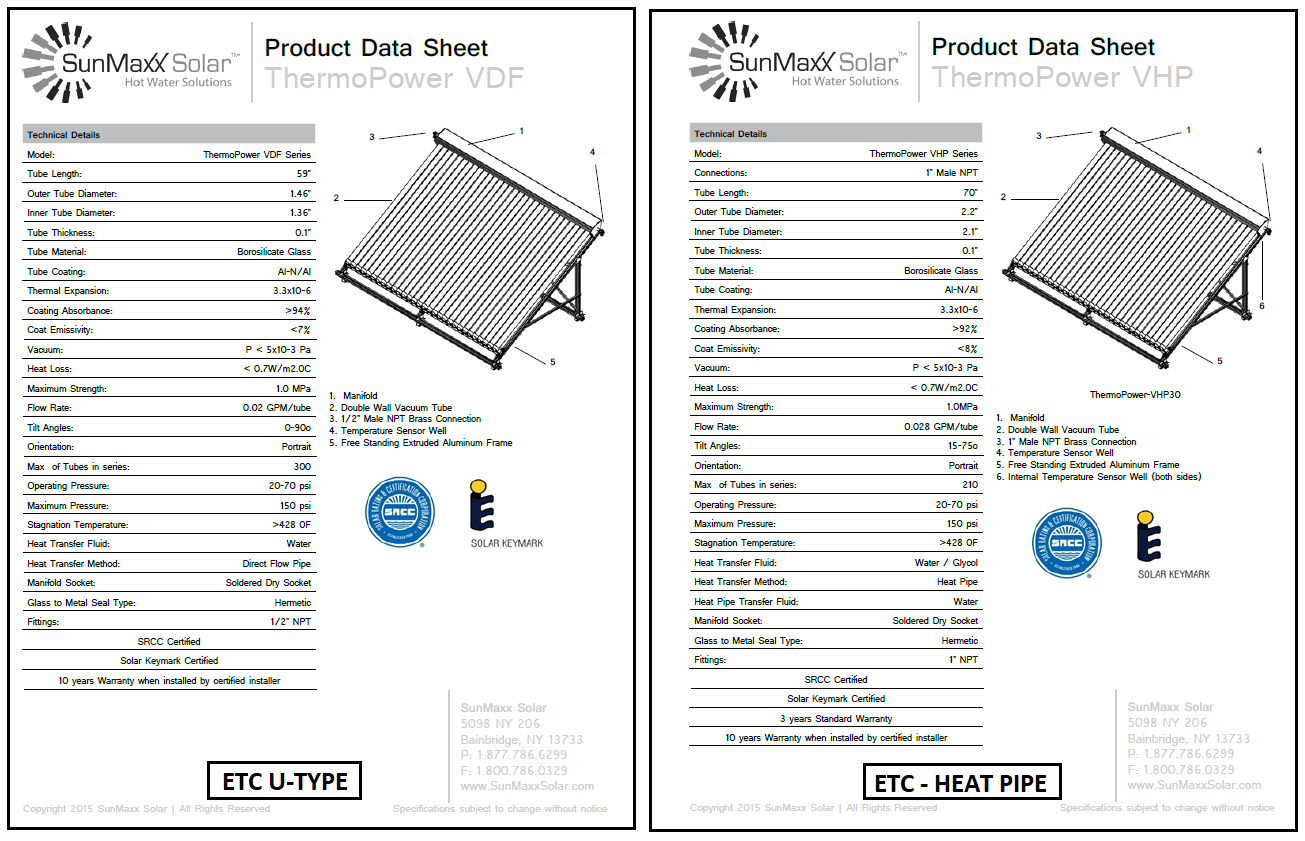 EJEMPLO
2. Selección de la tecnología adecuada
Características y selección de los componentes.
ALGUNOS PARÁMETROS IMPORTANTES DE LOS COLECTORES QUE SE ENCUENTRAN EN LAS HOJAS DE DATOS
EJEMPLO
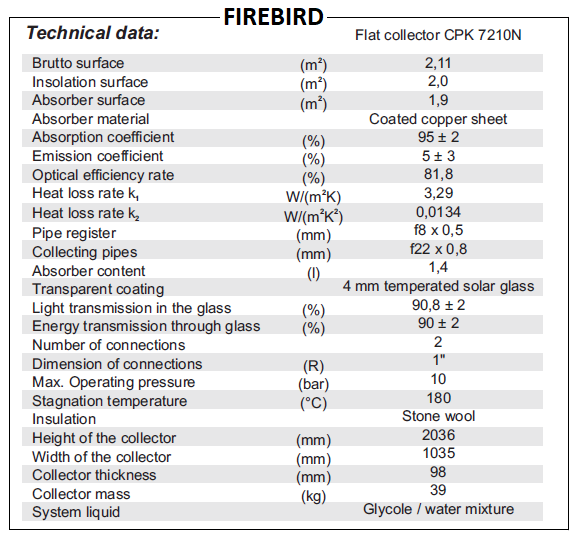 Áreas bruta, de apertura y de absorción.
Volumen. Ancho total x alto.  Es imprescindible comprobar si cabe en un techo. No sirve para comparar la eficiencia.
Apertura. Zonas netas expuestas a la luz solar en FPC (placa) y ETC (tubo). Es prácticamente el estándar.
Absorbedor. Áreas expuestas precisas.
Caudal nominal. Presiones de trabajo.
Pérdidas, eficiencias ópticas/térmicas.
Tipo de colector.
Dimensiones. Datos de aislamiento.
Temperaturas de trabajo.
Instalación.
Datos de rendimiento. Potencia, eficiencias, caída de presión.
2. Selección de la tecnología adecuada
Características y selección de los componentes.
COLECTORES SOLARES
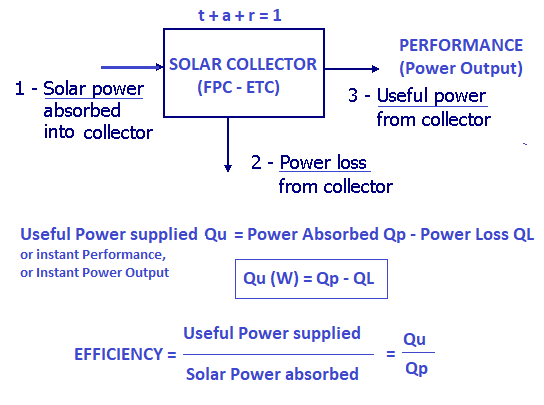 Enfoque básico sobre el rendimiento, la eficiencia y la comparación de los colectores.
En esencia, un colector solar consiste en una placa absorbente/colector que absorbe la energía solar creando calor que se transfiere a los tubos de transporte HTF.
Para maximizar la cantidad de energía solar recolectada, esta placa o material debe tener un:
Alto valor de absorción (a). Dice lo bueno que es el colector para absorber.
Valor de reflectancia muy bajo (r). El calor no se refleja en el colector.
Valor de transmisión cero (t). La placa transmite todo el calor absorbido a los tubos.
Este es un ideal, que es indicativo de causas internas (factores de diseño) que explican rendimientos particulares. En la práctica, los valores de emisividad (ópticos) y de absorción.
2. Selección de la tecnología adecuada
Características y selección de los componentes.
COLECTORES SOLARES
Enfoque básico para el rendimiento, la eficiencia y la comparación de los colectores.
El rendimiento y la eficiencia óptimos de los colectores solares se producen cuando la temperatura de entrada del fluido es igual a la temperatura del ambiente. Esto es así porque las pérdidas térmicas aumentan a medida que aumenta el gradiente de temperaturas. Esto significa en la práctica que las eficiencias de los colectores también se ven afectadas por factores externos: la diferencia de temperaturas entre el absorbedor -o HTF- y el aire ambiente.
2. Selección de la tecnología adecuada
Características y selección de los componentes.
COLECTORES SOLARES
Enfoque básico para el rendimiento, la eficiencia y la comparación de los colectores.
En la figura, el eje Y representa la Eficiencia del colector solar y el eje X representa la relación entre la diferencia de temperatura y la radiación solar. 
Se observa que en el punto A el rendimiento de FPC y ETC es el mismo. 
A medida que T aumenta desde el punto de referencia A, 
      el ETC funciona mejor que el FPC, mientras que con 
      la disminución de T a partir del punto de referencia A, 
      el FPC funciona mejor que el ETC.
Se puede concluir que el FPC funciona mejor en 
      condiciones climáticas calurosas, mientras que 
      el ETC funciona mejor en climas fríos. 
      Esto es lo que sucede en la práctica.
Los colectores solares se caracterizan por sus
      curvas de eficiencia, que se obtienen para valores 
      dados de radiación solar (y otros factores estandarizados).
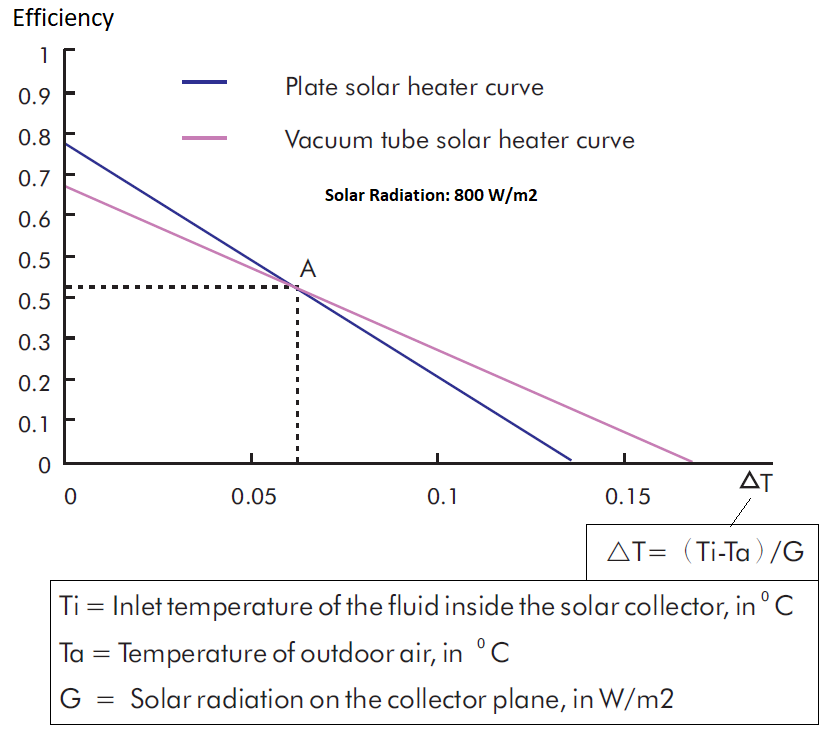 2. Selección de la tecnología adecuada
Características y selección de los componentes
COLECTORES SOLARES
EJEMPLO
Enfoque básico sobre el rendimiento, la eficiencia y la comparación de los colectores.

La calidad del agua también es importante al elegir FPC o ETC SWH. Las aguas duras, alcalinas o ácidas tienen diferentes efectos sobre los tubos y los materiales.
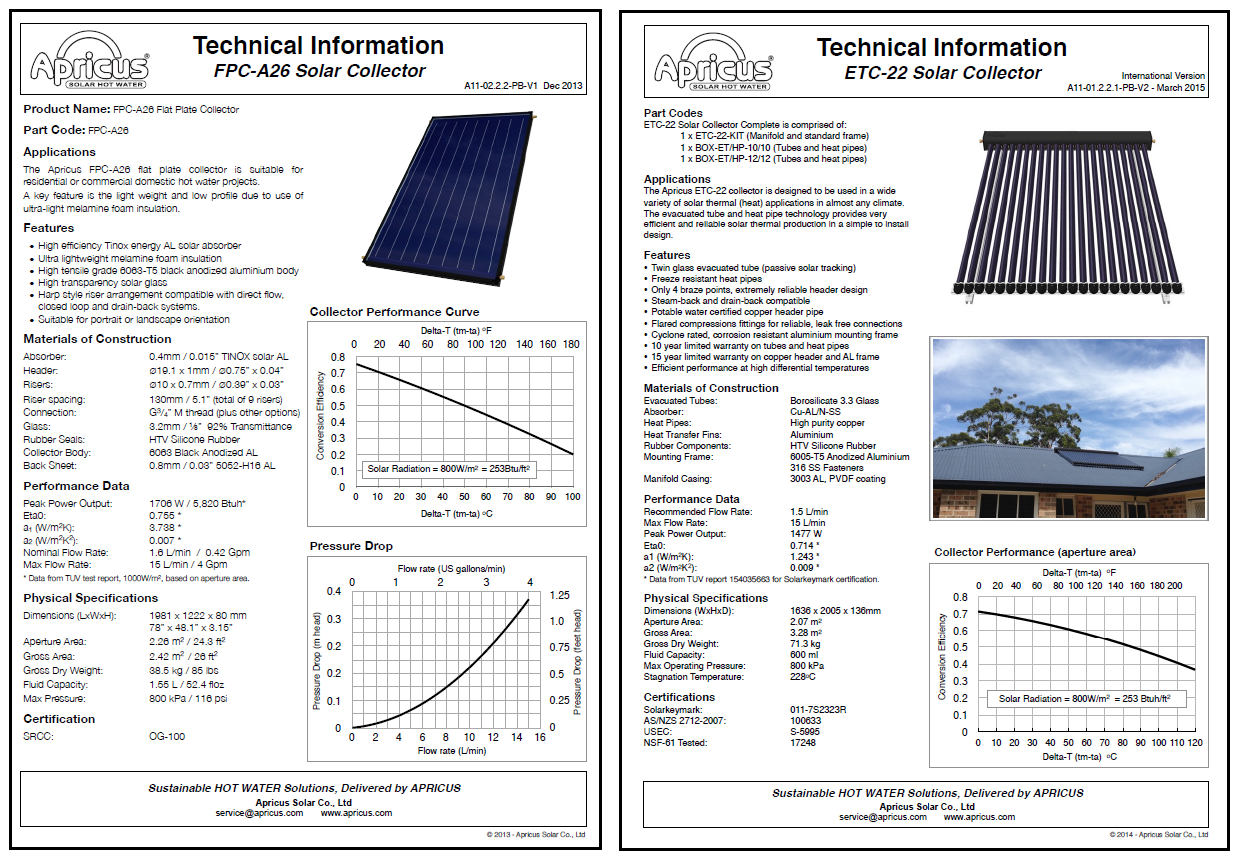 2. Selección de la tecnología adecuada
Características y selección de los componentes.
TANQUES DE ALMACENAMIENTO 
Muchos tipos y volúmenes disponibles. Pequeño activo indirecto ACS solar 
      de los tanques solares presurizados con serpentines simples y dobles 
      ( intercambiador de calor: tubo de cobre enrollado o sumergido) 
Válvula de seguridad de temperatura y presión incluida. 
Varilla de ánodo para igualar la acción agresiva del agua. Detección de fugas.
Opción de elementos calefactores.
Aislado. Material aislante y grueso.
Revestimiento del tanque de calidad para resistir la corrosión.
Diseñado para favorecer la estratificación del agua caliente (ubicación de entrada/salida).
Sensores de temperatura y protector de sobretemperatura.
Flexibilidad de instalación (tipos de conexiones y ubicaciones). 
Parámetros de rendimiento de algunos tanques que se encuentran en las hojas de datos :
Capacidad del tanque, dimensiones, ubicación de los elementos, pesos.
Pérdidas de calor. Resistencia al flujo de calor (valores R o similares).
Presión de trabajo y caída a caudales variables (curva).
Superficie y capacidades de los intercambiadores de calor.
Pérdida de carga.
EJEMPLO
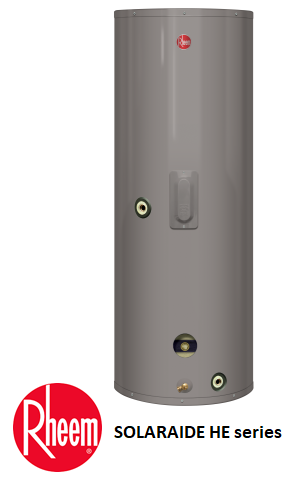 2. Selección de la tecnología adecuada
EJEMPLO
Características y selección de los componentes.
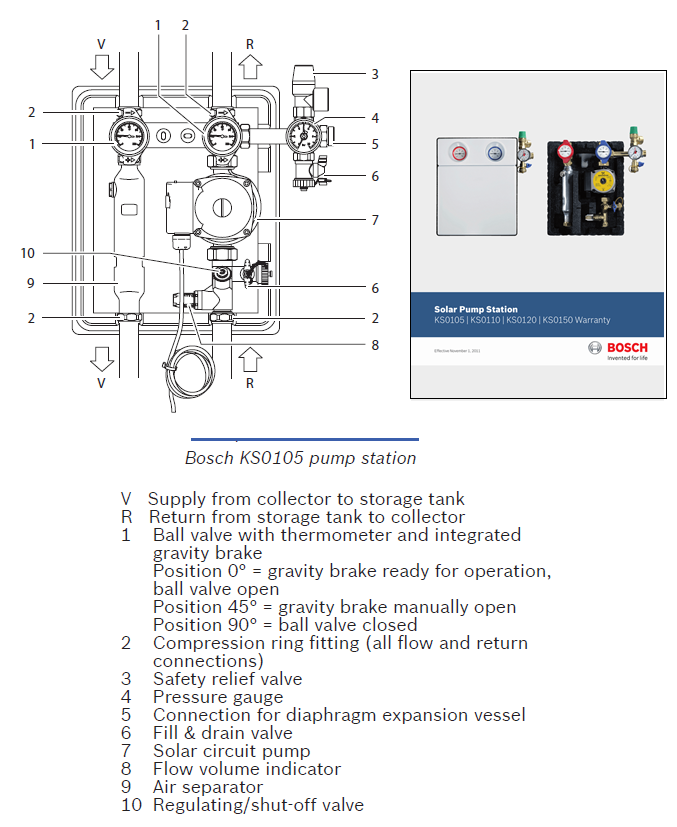 ESTACIONES DE BOMBEO
Los sistemas ACS solar activos e indirectos pequeños utilizan estaciones de bombeo. Están formados por todos los componentes necesarios para el circuito solar (circuito primario): el circulador o bomba solar, el freno de gravedad, la válvula limitadora de presión de seguridad, el manómetro, las llaves esféricas de ida y vuelta, con termómetro integrado, limitador de caudal ajustable y protección térmica. 
Variaciones de diseño: otras estaciones de bombeo utilizadas en ACS solar pueden incluir el controlador.
La bomba necesita tener la capacidad de flujo y la potencia adecuadas para superar las caídas de presión en colectores, tuberías, tanques, válvulas y accesorios.
Las estaciones suelen estar diseñadas para un tanque acumulador
solar. Sin embargo, las estaciones combinadas con instalaciones ACS solar más complejas también son posibles: ACS solar con dos tanques, con dos matrices de colectores, etc.
2. Selección de la tecnología adecuada
Características y selección de los componentes.
ESTACIONES DE BOMBEO
EJEMPLO
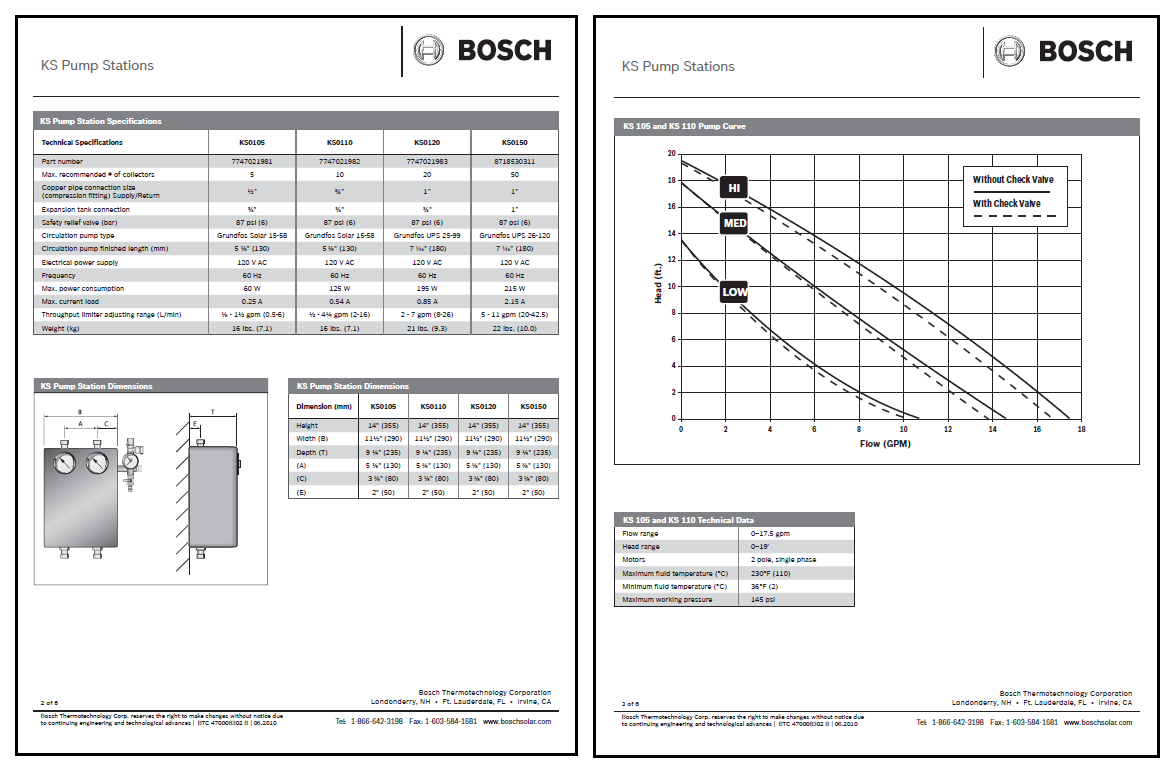 Parámetros de rendimiento en las hojas de datos de las bombas y estaciones de bombeo :
Rango de flujo.
Rango de cabeza.
Consumo.
Valores máximos de presión y temperatura.
Curvas de rendimiento.
Dimensiones.
2. Selección de la tecnología adecuada
Características y selección de los componentes.
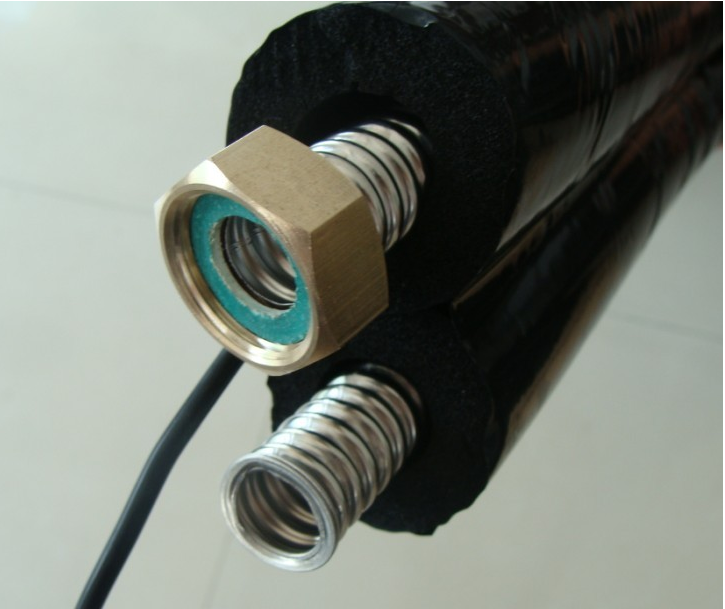 TUBOS Y SISTEMAS DE TUBERÍAS.
El material básico utilizado para los sistemas de tuberías de ACS solar es el cobre normalizado y los accesorios de cobre clasificados para usos sanitarios. Sus ventajas son: excelente conductividad térmica, duradero y resistente a la corrosión atmosférica y galvánica, resistente a altas temperaturas, trabajable (curvado, unión) y "antimicrobiano" (usos medicinales o sanitarios).
Los tubos en general se utilizan tanto en el interior como en el exterior. En cualquier caso, deben estar aislados. El trabajo en exteriores requiere una protección adicional para evitar la degradación de la luz solar (UV) (recubrimiento, etc.).
Los tubos de plástico no están permitidos en los circuitos solares y de almacenamiento de tuberías.
El acero inoxidable se utiliza alternativamente en muchos sistemas ACS solar pequeños. En particular, tubos corrugados flexibles de acero inoxidable conocidos como "mangueras solares" y disponibles comercialmente como sistemas de tuberías de uno o dos tubos (para bucles solares). Están aislados térmicamente, eventualmente con tubo doble para tuberías de alimentación y retorno de energía solar, cubierta protectora contra rayos UV y cable del sensor integrado.
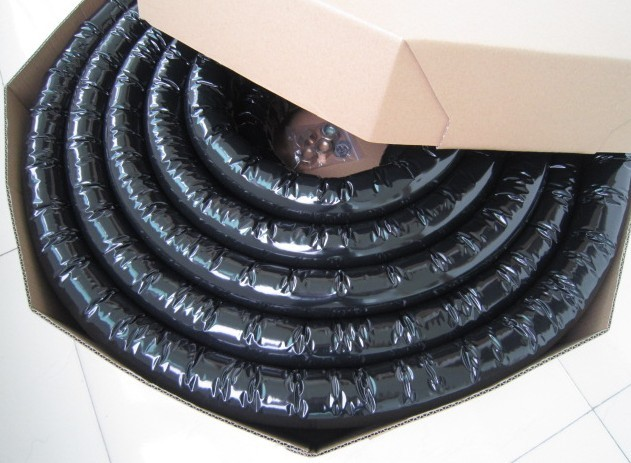 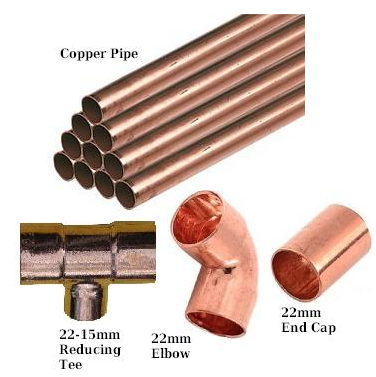 2. Selección de la tecnología adecuada
Características y selección de los componentes.
TUBOS Y SISTEMAS DE TUBERÍAS.
Importantes variables de rendimiento de los tubos que se encuentran en las hojas de datos.
Los HTF que pasan a través de tuberías, accesorios y válvulas pierden presión por fricción contra paredes y materiales que deben ser compensados por la bomba. Por lo tanto, el diseño de las tuberías puede tener un impacto significativo en la eficiencia de todo el sistema.
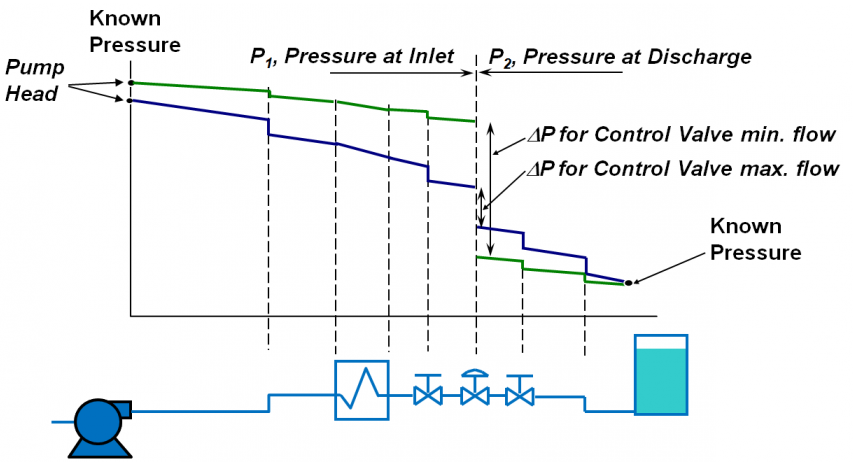 Las pérdidas de presión dependen de la densidad de los fluidos circulantes, pero también de las longitudes, materiales, diámetros y diseños de tuberías. Cuanto más larga sea la tubería, mayor será la caída de presión, mayor será el diámetro interno y menor será la caída de presión. El diseño de las tuberías influye en los caudales (trayectos largos, curvas...). Cuanto mayor sea el caudal, mayor será la caída de presión.
En la tubería real, la caída de presión es un 30-50% mayor que la caída de presión del tubo recto.
2. Selección de la tecnología adecuada
Características y selección de los componentes.
VÁLVULAS. En general, los sistemas pequeños de ACS solar incluyen :
Ventilación de aire manual/automática. Para purgas de aire.
Válvulas de servicio. Cumplen diferentes funciones: aislamiento (para períodos de mantenimiento o diferentes modos de operación), drenaje, llenado del sistema.
Válvulas de retención. Para determinar el flujo único 
      dirección. Para evitar el termosifonado inverso.
Válvula de seguridad primaria. Para evitar la sobrepresión. 
Válvula de seguridad TP. Temperatura y presión 
      control del acumulador de agua caliente.
Válvulas de conmutación termostáticas. Para calderas. 
Protección antiquemaduras (válvula de templado). Es un 
      común para establecer el tanque de almacenamiento máximo 
      temperatura superior a 50 °C. Para proporcionar 
      protección contra quemaduras termostáticas 
      mezclador de agua caliente controlado después de la instalación 
      de la conexión de agua caliente del acumulador.
Otros: Adaptadores de presión, Reguladores de caudal, 
      válvulas de equilibrado (conjunto de colectores), manómetros.
EJEMPLO
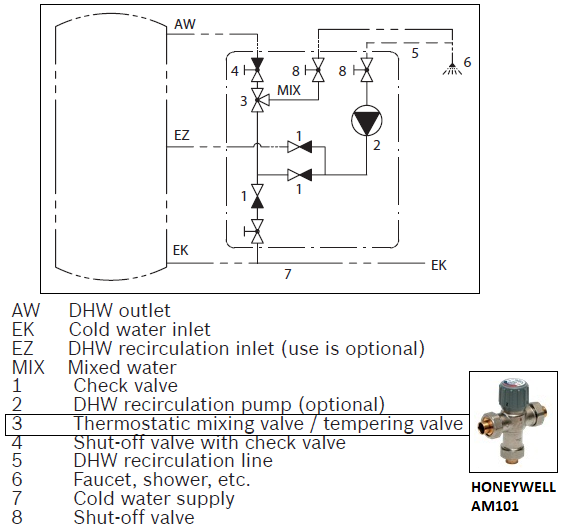 2. Selección de la tecnología adecuada
Características y selección de los componentes.
VALVULAS
Kits de vaso de expansión/recipiente de expansión de diafragma
Los tanques de expansión absorben las presiones que se acumulan como resultado del aumento de las temperaturas en el sistema. Compensan de forma segura el aumento de la presión del sistema para que las válvulas de alivio de presión no tengan que abrirse cada vez que ocurre un evento de alta presión. En los sistemas de glicol, el circuito debe volver a presurizarse manualmente (llenarse) después de que se abran las válvulas de alivio.
El primer paso para dimensionar y elegir correctamente el tanque de expansión es determinar el volumen total de fluido en el circuito solar. Esto incluye volúmenes de tuberías, colectores, intercambiadores de calor y bombas. A continuación, la presión de funcionamiento se elige lógicamente por debajo de la presión de respuesta de la válvula de seguridad.
Los kits DEV incluyen: vaso de expansión, tubo flexible, soporte de fijación y accesorios de tubería.
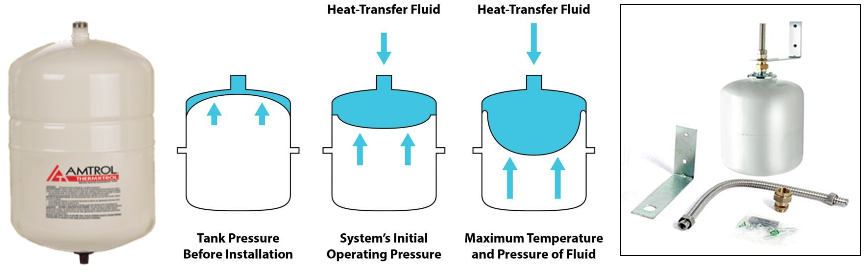 EJEMPLO
2. Selección de la tecnología adecuada
Características y selección de los componentes.
REGULADORES SOLARES
(Modo automático) El regulador solar controla si hay suficiente radiación solar para calentar el acumulador solar, comparando la temperatura del captador con los sensores del captador y del acumulador. 
Si hay suficiente insolación, la bomba del 
      circuito solar arranca y el tanque de 
      almacenamiento se calienta. 
Después de un largo período de insolación 
      y bajo consumo de agua caliente 
      consumo, la temperatura en el 
      tanque de almacenamiento es alta. El 
      controlador apaga la bomba.
La temperatura máxima del tanque de 
      almacenamiento se puede ajustar en la 
      ventana de diálogo para controlar el
      encendido de la calefacción de reserva.
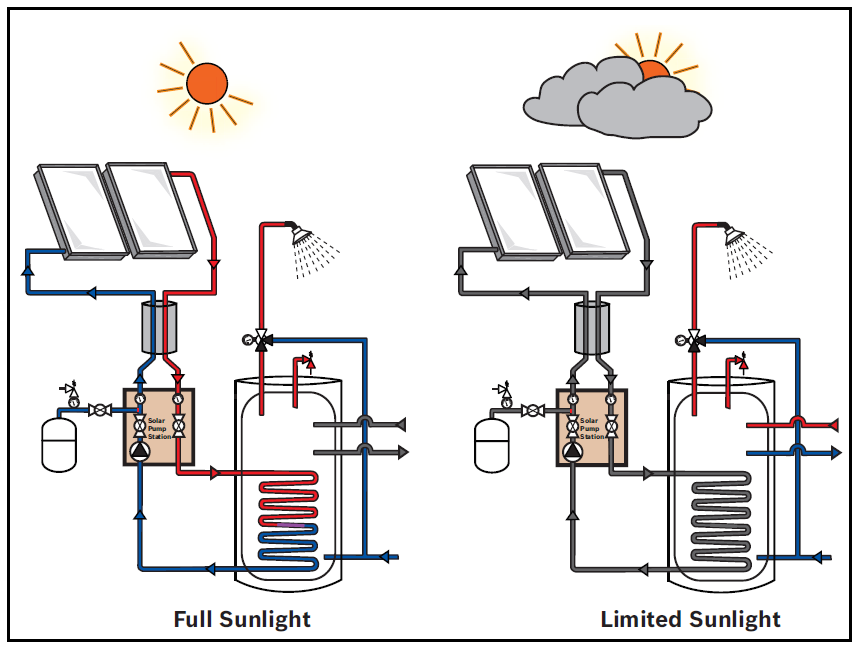 2. Selección de la tecnología adecuada
Características y selección de los componentes.
EJEMPLO
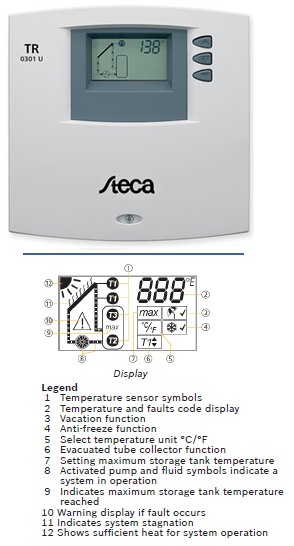 REGULADORES SOLARES
Los sistemas ACS solar utilizan controladores digitales universales, algunos de ellos con conexión de interfaz a PC.
Los reguladores solares se suministran con sensores de temperatura cableados (colector y depósito, tipo PT1000). 
Las funciones básicas son :
Aut. Carga del tanque de almacenamiento. Control de temperatura diferencial.
Aut. Estancamiento. Parar si el tanque alcanza su temperatura máxima.
Aut. Protección de bombas. Detiene la bomba con HTF muy caliente.
Función de vacaciones. Use los colectores por la noche para enfriar.
Función anticongelante. HTF bombeado durante la congelación.
Muchas funciones extendidas disponibles :
Más sensores (es decir, entradas) y salidas (para válvulas y control de bombas adicionales para calefacción de respaldo, etc.).
Función antilegionella.
Salida de diagnóstico e informe de averías.
Sistemas estacionales: carga de la piscina, etc.
Registro de datos (en tarjeta SD, etc.).
2. Selección de la tecnología adecuada
Características y selección de los componentes.
EJEMPLO
CALENTADORES DE RESPALDO.
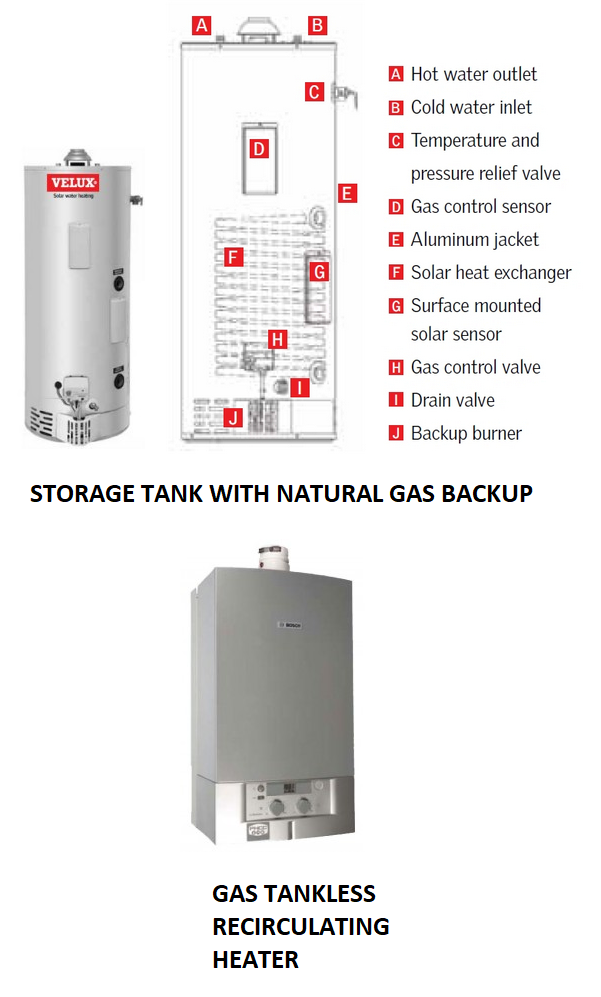 Los calentadores de agua eléctricos y las calderas a gas o sin tanque son los más utilizados con ACS solar. También se utilizan otros combustibles.
Los calentadores eléctricos de potencia adecuada normalmente se incorporan (uno o dos) a los tanques de agua caliente. Hay disponibles calentadores de agua eléctricos sin tanque para proporcionar agua caliente instantánea.
Las calderas de gas suelen ser de bombeo, de encendido electrónico, de combustión estanca y de recirculación; están diseñadas y aprobadas para calentar y recircular agua potable en combinación con un tanque de almacenamiento indirecto. Deben tener el caudal, la potencia y la eficiencia adecuados.
Los sensores de temperatura y Aquastat (control termostático) instalados en los tanques se utilizan para el control automático. 
Las calderas de gas utilizadas en la energía solar térmica son bastante específicas, ya que normalmente no responden al flujo de agua.
2. Selección de la tecnología adecuada
Características y selección de los componentes.
OTROS COMPONENTES DEL SISTEMA
Fluido de transferencia de calor. 
Las mezclas de propilenglicol y agua (Tyfocor L - 45% Glicol, 55% Agua, G y otros) proporcionan protección contra las heladas y son transparentes, no tóxicas, biodegradables y también protegen el sistema contra la corrosión. 
El envejecimiento rápido de las mezclas es causado por el sobrecalentamiento repetido y la sobrepresión, el oxígeno y las impurezas. 
El fluido HTF se comprueba midiendo el pH 
      (el refractómetro y las tiras indicadoras del pH forman 
      parte de los típicos "kits de servicio solar").
La protección y temperaturas de trabajo de estas 
      las mezclas van de -30ºC a +170 ºC.
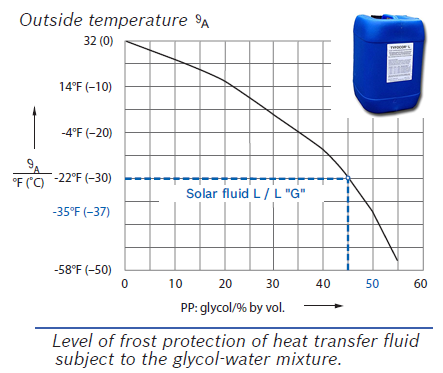 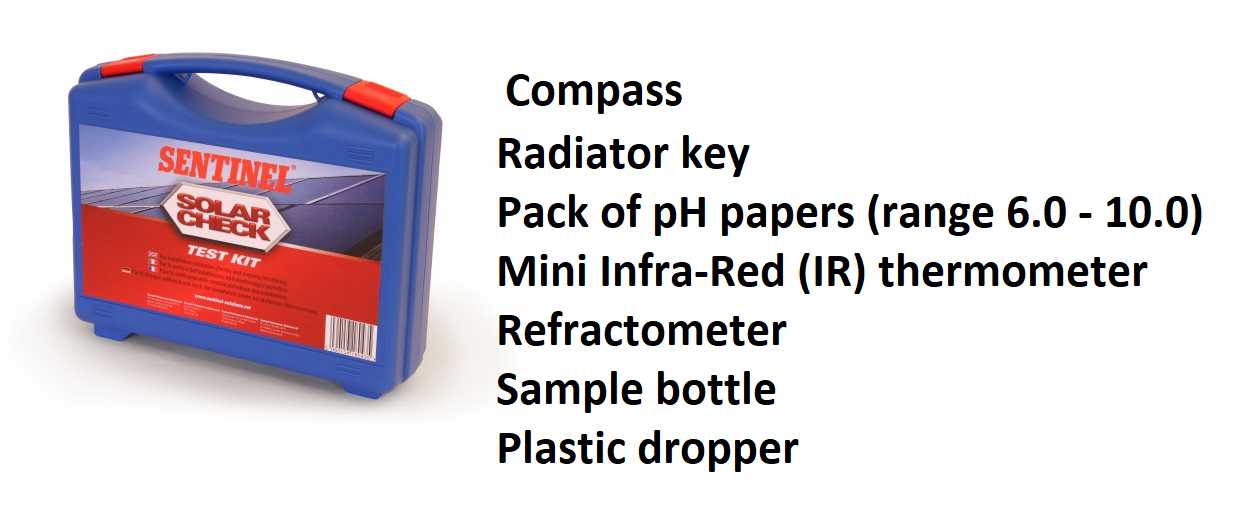 EJEMPLO
2. Selección de la tecnología adecuada
SISTEMAS DE FIJACIÓN DE COLECTORES
Características y selección de los componentes.
OTROS COMPONENTES DEL SISTEMA
Sistemas de fijación de colectores. Los colectores solares en las casas se instalan en base a tres opciones y variantes básicas :
Instalación en la azotea. Incluyendo On-roof, In-roof.
Instalación en cubierta plana. Incluyendo la instalación en el suelo.
Montaje en pared.
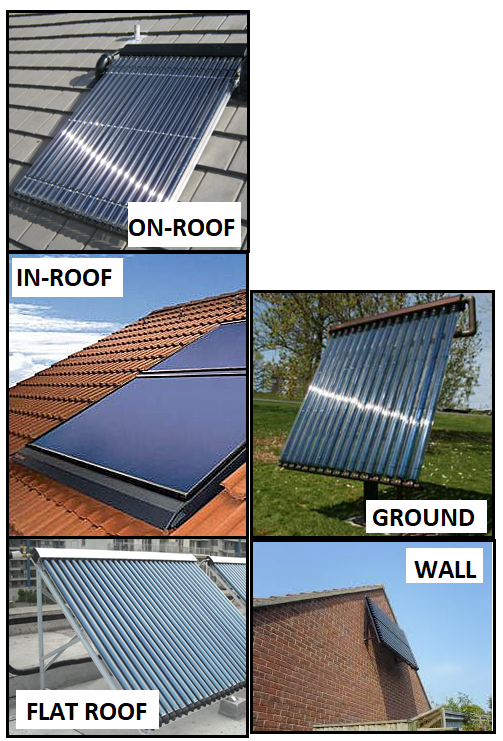 Algunas variaciones son posibles para cada opción con ventajas e inconvenientes. Por ejemplo, los colectores verticales/horizontales "dentro del techo" (más estéticos) que "sobre el techo" (más asequibles).
El instalador debe conocer, elegir o adaptar los sistemas de montaje disponibles durante la fase de planificación de los proyectos ACS solar. Además, debe saber que las diferentes opciones de instalación estarán condicionadas principalmente por los códigos de construcción que dictan las alturas máximas de construcción, las inclinaciones de los techos, la velocidad del viento o las cargas de nieve. Algunas opciones podrían no estar permitidas.
2. Selección de la tecnología adecuada
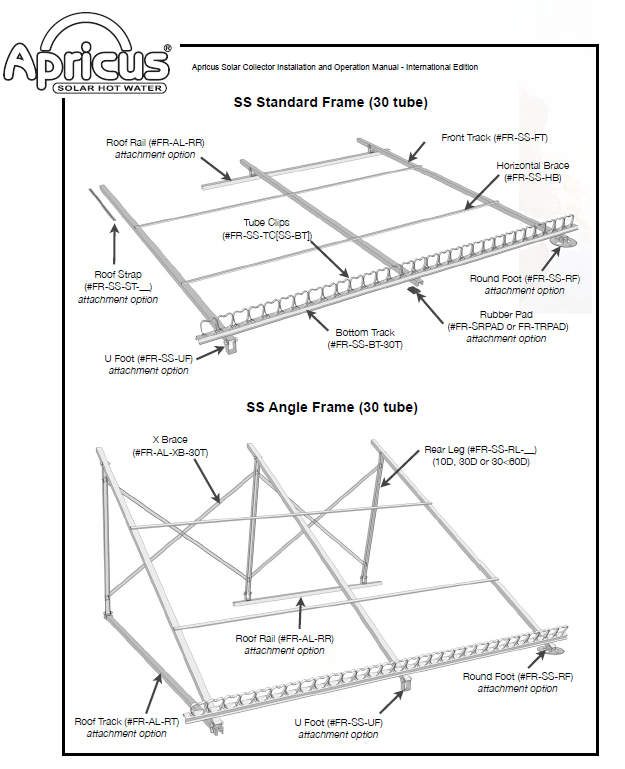 Características y selección de los componentes.
EJEMPLO
OTROS COMPONENTES DEL SISTEMA
Sistemas de fijación de colectores. Instalaciones en tejados.
Los colectores (FPC o ETC) se fijan directamente al techo a la misma inclinación del mismo, aunque puede ser necesaria otra inclinación diferente.
Los colectores se montan en carriles perfilados y en filas. La cubierta y la subestructura deben tener una capacidad de carga adecuada (inspección de la obra).
Los kits de instalación en tejado para determinados tipos de colectores se diferencian en la forma de enganchar la estructura portante a las diferentes cubiertas de tejado, las más frecuentes localmente: tejas, tejas lisas, pizarra,  chapa ondulada, chapa de acero, etc.
Podría ser preciso un contratista con licencia.
Conexiones hidráulicas. Los kits también recomiendan cómo penetrar en los diferentes tipos de cubiertas, tuberías, juntas y conexiones de los colectores.
2. Selección de la tecnología adecuada
Características y selección de los componentes.
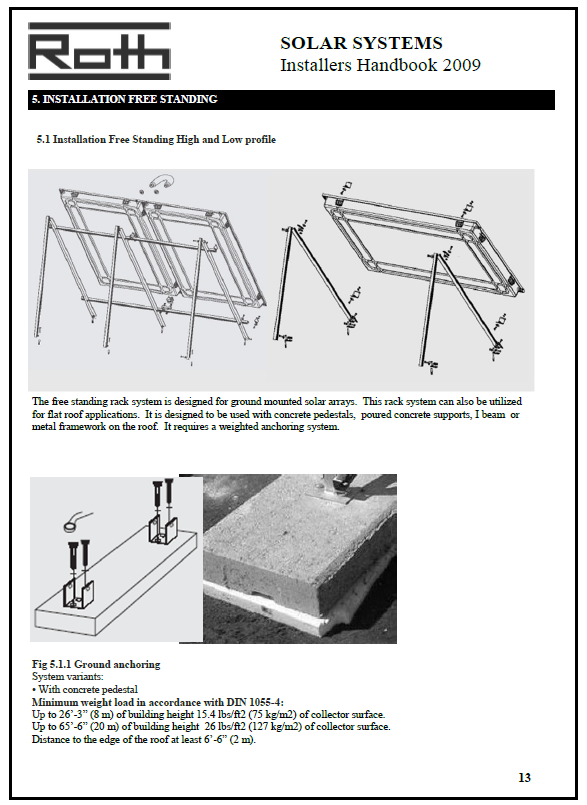 OTROS COMPONENTES DEL SISTEMA
Sistemas de fijación de colectores. Techo plano/suelo.
Típicos para superficies de techo niveladas, donde los colectores deben ser colocados en un ángulo más inclinado que la inclinación del techo, o al nivel del suelo.
Los soportes de cubierta plana se pueden montar en "subestructuras in situ" formadas por "vigas en I" pretaladradas. Las subestructuras deben ser diseñadas de tal manera que la fuerza del viento que actúa sobre los colectores (o la nieve) sea absorbida; 
El marco se fija al suelo o a una superficie plana mediante pedestales de hormigón, etc.
Montaje en pared.
Mucho menos frecuente, utiliza estructuras similares a las del montaje en tejado plano.
EJEMPLO
2. Selección de la tecnología adecuada
Características y selección de los componentes.
OTROS COMPONENTES DEL SISTEMA
EJEMPLO
Accesorios y repuestos.
Se dispone de una gran cantidad de componentes y accesorios. 
      Además, el instalador debe estar familiarizado con lo universal 
      (para todos los sistemas) y piezas de repuesto específicas 
      (patentadas o muy específicas).
      Algunos ejemplos de estos componentes son :
Intercambiadores de calor externos.
Sobretensión (descargadores de sobretensión) y puesta a tierra.
Conjuntos de tuberías, accesorios, cables eléctricos, 
       cajas de empalmes.
Cubiertas de protección de PVC para colectores solares.
Kits de inmersión eléctricos y anticongelantes.
Cables calefactores (protección anticongelante de tubos).
Varillas anódicas para la protección del tanque.
Sondas y tomas de temperatura.
Materiales de aislamiento para tuberías y tanques.
Las referencias principales son las listas de componentes de los fabricantes y las especificaciones técnicas.
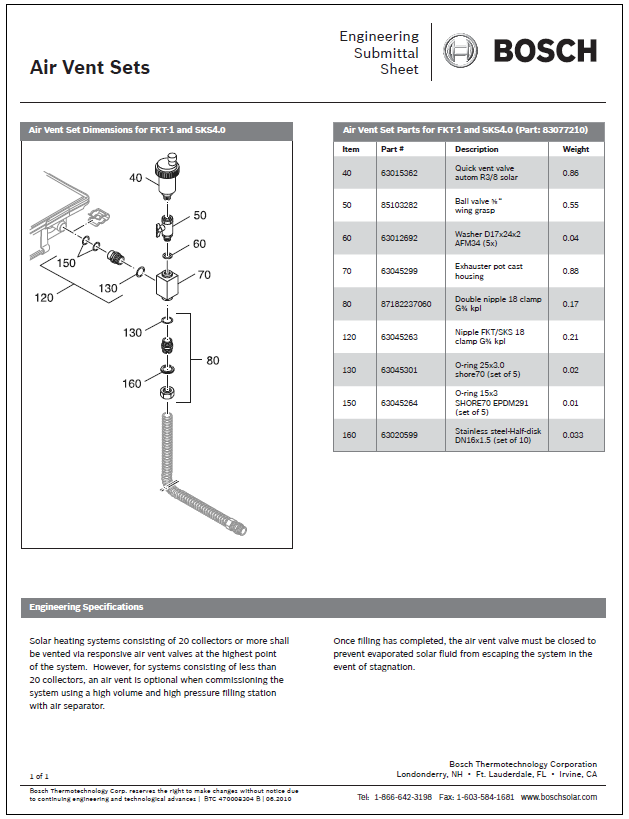 3. Dimensionamiento del sistema
Principios de dimensionamiento.
Es muy importante seleccionar el tamaño correcto del sistema ACS solar (solar, circuitos de almacenamiento y consumo) para el rendimiento y la comodidad, el ahorro de combustible y una larga vida útil. 
Para mayor comodidad, y no sólo para ahorrar, la fuente de calor convencional debe ser capaz de suministrar el 100% del agua caliente de una casa independientemente del sistema solar. 
Para orientarse, es deseable una cobertura del 60% en el transcurso de todo un año para los sistemas de calefacción de agua caliente sanitaria para viviendas unifamiliares en climas templados. Una cobertura de menos del 50% también es aceptable en edificios multifamiliares (suministro centralizado de agua caliente).
Los sistemas ACS solar a gran escala tienen una dinámica térmica compleja y requieren cálculos elaborados. El dimensionamiento de pequeños sistemas ACS solar puede basarse en métodos, herramientas y directrices simplificadas.
Los instaladores deben poder elegir, dimensionar, configurar o adaptar correctamente el (pequeño) sistema ACS solar para satisfacer las necesidades del cliente.
Cualquier proceso de dimensionamiento de ACS comienza con un análisis de necesidades para conocer la demanda de agua caliente, identificar las condiciones del emplazamiento y establecer una fracción solar viable.
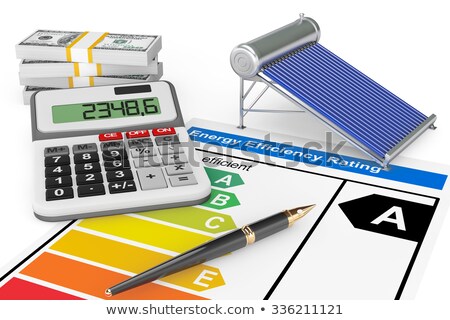 3. Dimensionamiento del sistema
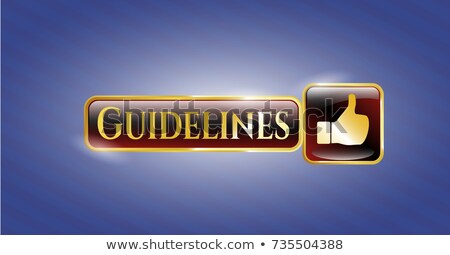 Principios de dimensionamiento.
EJEMPLO DE REGLAS GENERALES PARA EL DISEÑO DE PEQUEÑOS SWH.
Para el suministro de ACS solar en entornos residenciales, tenga en cuenta el uso constante durante todo el año.
Utilice valores promedio para determinar aproximadamente la demanda de agua caliente (consumos diarios bajos, medios o altos por persona). Investigue un poco y construya un perfil de consumo para hacer conjeturas más precisas.
Orientar los colectores hacia el sur con un ángulo de inclinación que refleje la latitud del sitio.
El volumen de un tanque de almacenamiento que duplica la demanda estimada (diaria) ha demostrado ser adecuado; la temperatura de almacenamiento se ha fijado en 60ºC y la temperatura de descarga en 45ºC.
El número de colectores (área de recolección) es igual al número de personas por 0,7.
Los conjuntos de colectores deben estar compuestos por el mismo tipo de colectores y tener la misma orientación (vertical/horizontal) para que la distribución del flujo sea uniforme. Pueden conectarse en paralelo (menos caída de presión) o en serie (gran caída de presión).
El caudal nominal para sistemas ACS solar de pequeño tamaño de ingeniería es de 50L/h por colector. El flujo total en el arreglo se obtiene multiplicando por la cantidad de colectores.
Otras reglas generales y procedimientos simplificados: estimación de las caídas de presión de los conjuntos de colectores, tuberías y tanques de almacenamiento; selección de bombas; cálculo del DEV; selección de otras válvulas; controles de ajuste.
3. Dimensionamiento del sistema
Uso de software de simulación para el análisis y dimensionamiento rápido de sistemas Acs solar.
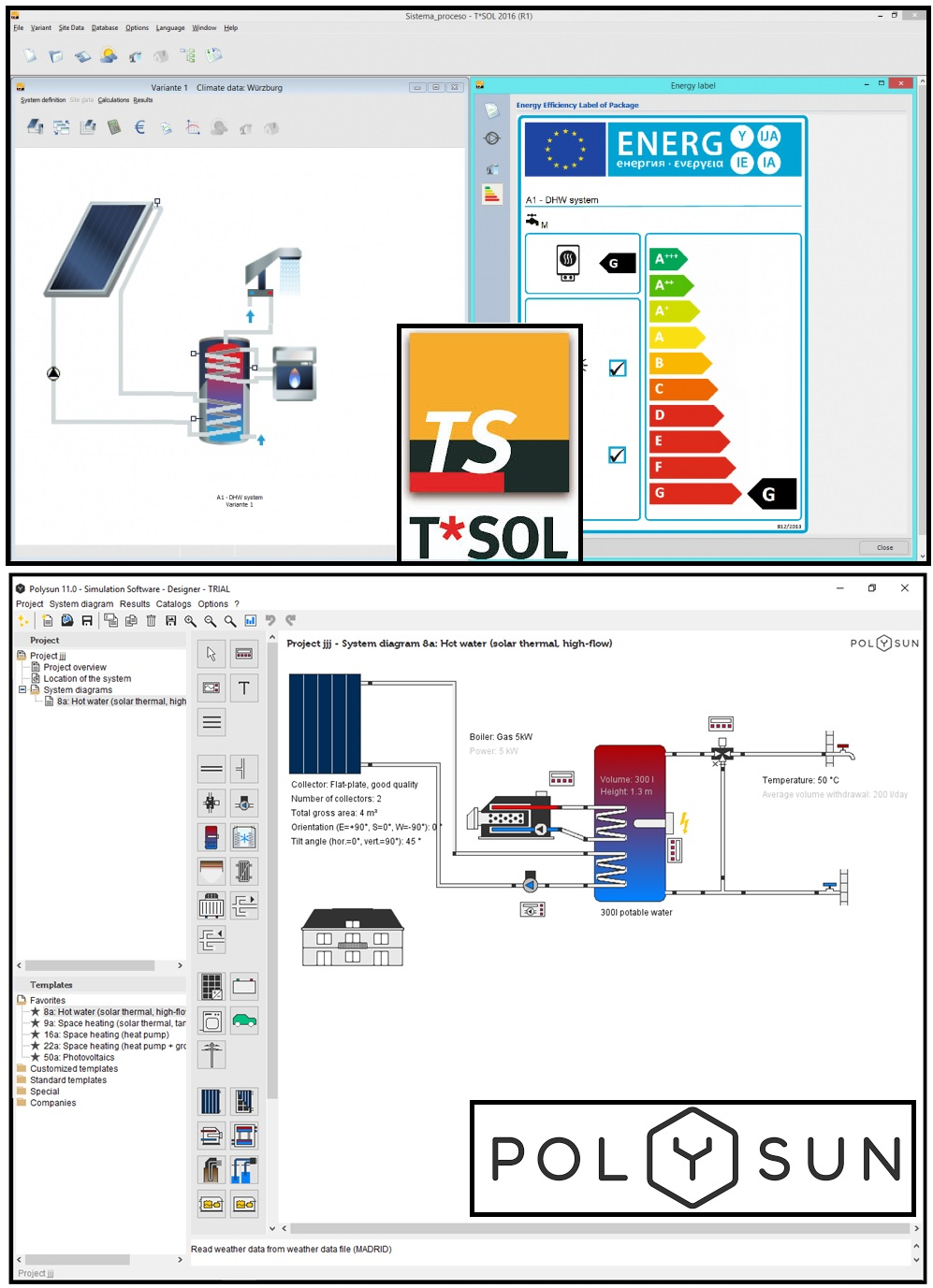 Las simulaciones por ordenador para sistemas solares térmicos funcionan sobre la base de modelos precisos de prototipos, sistemas, componentes y contextos (factores externos) y ofrecen rendimientos teóricos globales del sistema que se utilizan en la toma de decisiones. 
Dado que los detalles de los modelos son "transparentes" para los ingenieros, que sólo tienen que introducir datos o elegir componentes de bases de datos, el trabajo de cálculo se simplifica y agiliza en gran medida. Otros usuarios, especialmente los instaladores en tareas de dimensionamiento de sistemas pequeños, también pueden aprovechar estas ventajas.
Las herramientas de software de simulación solar para aplicaciones térmicas, fotovoltaicas y renovables en general son:
	Polysun (Vela Solaris)
	T*SOL (Valentin Software)
Versiones gratuitas para fines de demostración, diseño básico o estudio.
Estas herramientas todavía requieren tener un amplio conocimiento de la dinámica y los componentes de la HSS.
3. Dimensionamiento del sistema
Uso de software de simulación para el análisis y dimensionamiento rápido de sistemas ACS solar.
PROCESO BÁSICO DE TRABAJO.
Pasando por alto detalles específicos, la secuencia de operación típica con una herramienta de simulación solar térmica es la siguiente :
1.
CREAR UN NUEVO PROYECTO Y ESTABLECER DATOS GENERALES
2.
SELECCIONAR UN SISTEMA O UNA VARIANTE
3.
DEFINIR LOS PARÁMETROS DE LOS COMPONENTES
4.
EJECUTAR LA SIMULACIÓN
Es correcto?
5.
CALCULAR LA EFICIENCIA ECONÓMICA
6.
ANALIZAR RESULTADOS
8.
GENERAR EL INFORME DEL PROYECTO
Yes
No
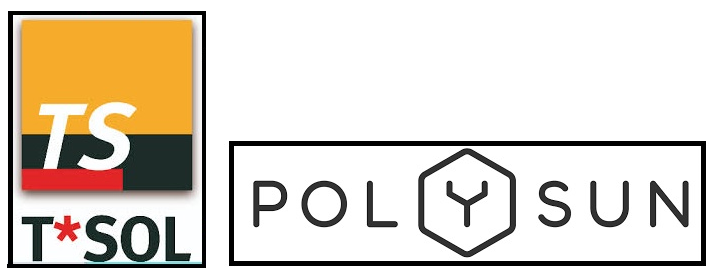 7.
MODIFICAR PARÁMETROS O SISTEMA Y RECALCULAR
3. Dimensionamiento del sistema
Uso de software de simulación para el análisis y dimensionamiento rápido de sistemas ACS solar
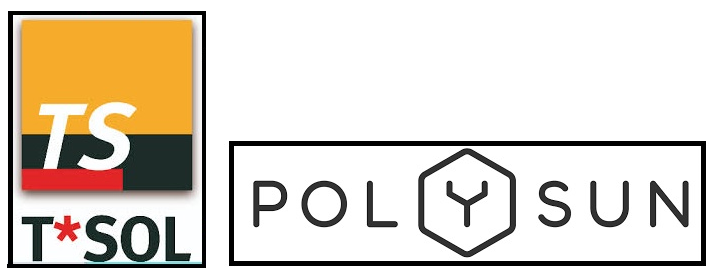 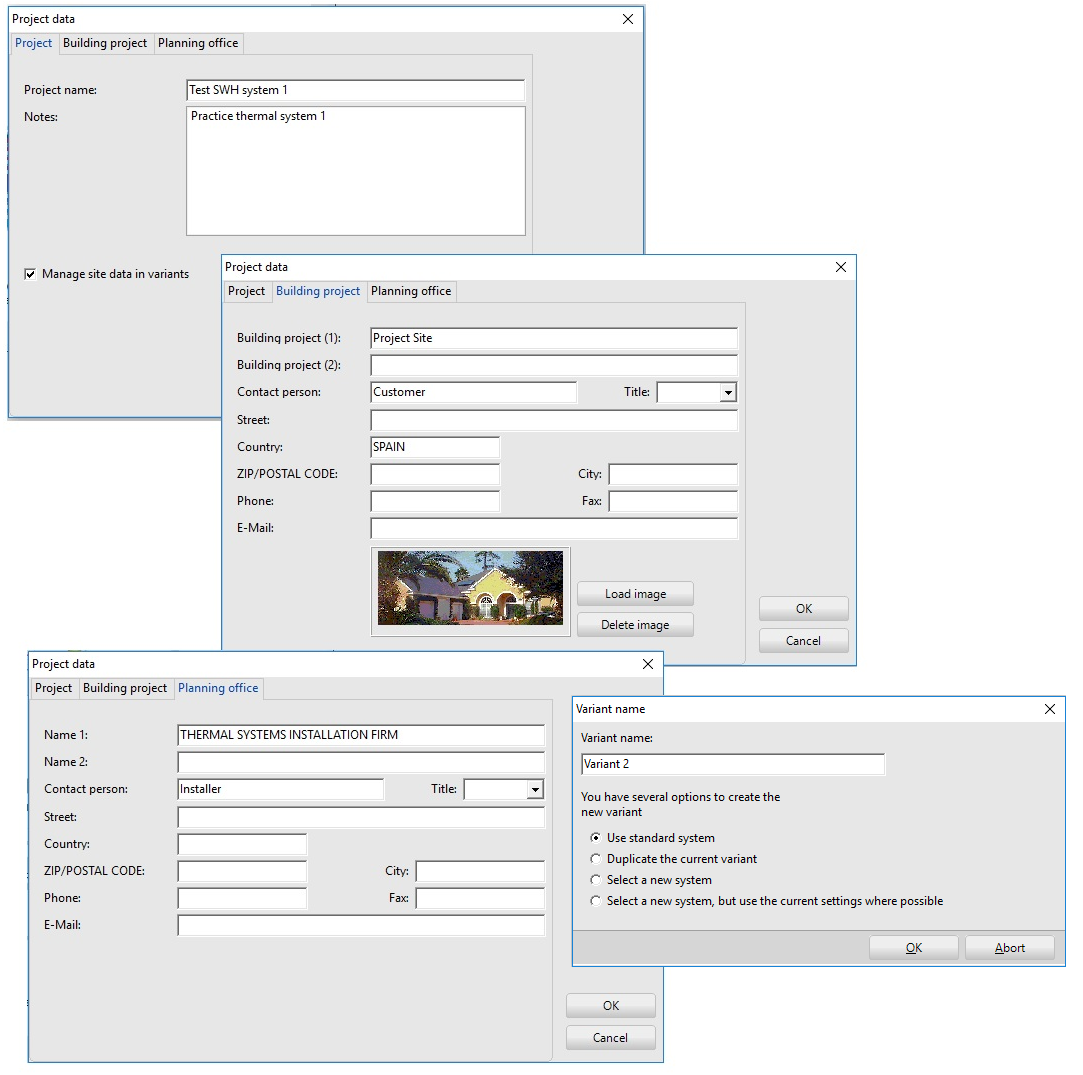 CREAR UN NUEVO PROYECTO.
Es posible crear un nuevo proyecto asociado a una "Variante 1" y, más tarde o al mismo tiempo, utilizar otras variantes (2, 3, etc.) para diferentes opciones técnicas y comparaciones.

El proyecto contiene todos los datos identificativos del cliente, necesidad/sistema (incluyendo planos o fotos) y empresa instaladora y diseñadora.
3. Dimensionamiento del sistema
Uso de software de simulación para el análisis y dimensionamiento rápido de sistemas ACS solar
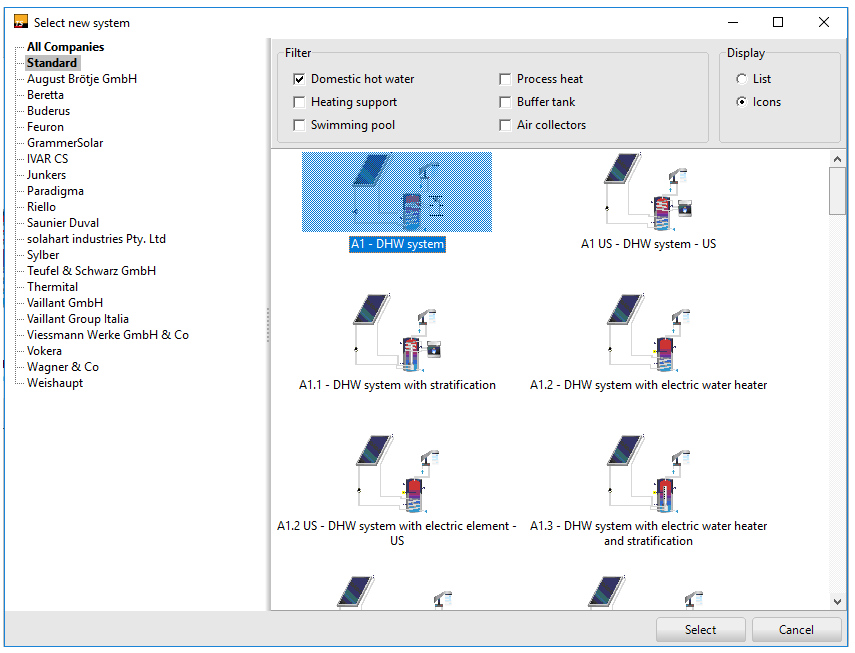 SELECCIÓN DE SISTEMAS Y VARIANTES.
La modelización de aplicaciones ACS solar es sólo una de las capacidades de estas poderosas herramientas de software.
El usuario puede elegir entre crear un sistema desde cero basado en modelos estándar o seleccionar un modelo propietario (de fabricantes reales).
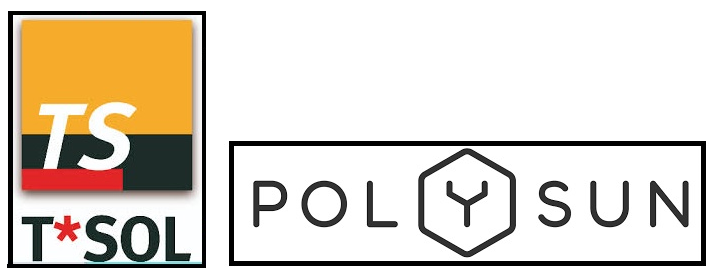 Selection: Standard SWH “Antifreeze” with a solar tank and a gas backup water heater.
3. Dimensionamiento del sistema
Uso de software de simulación para el análisis y dimensionamiento rápido de sistemas ACS solar
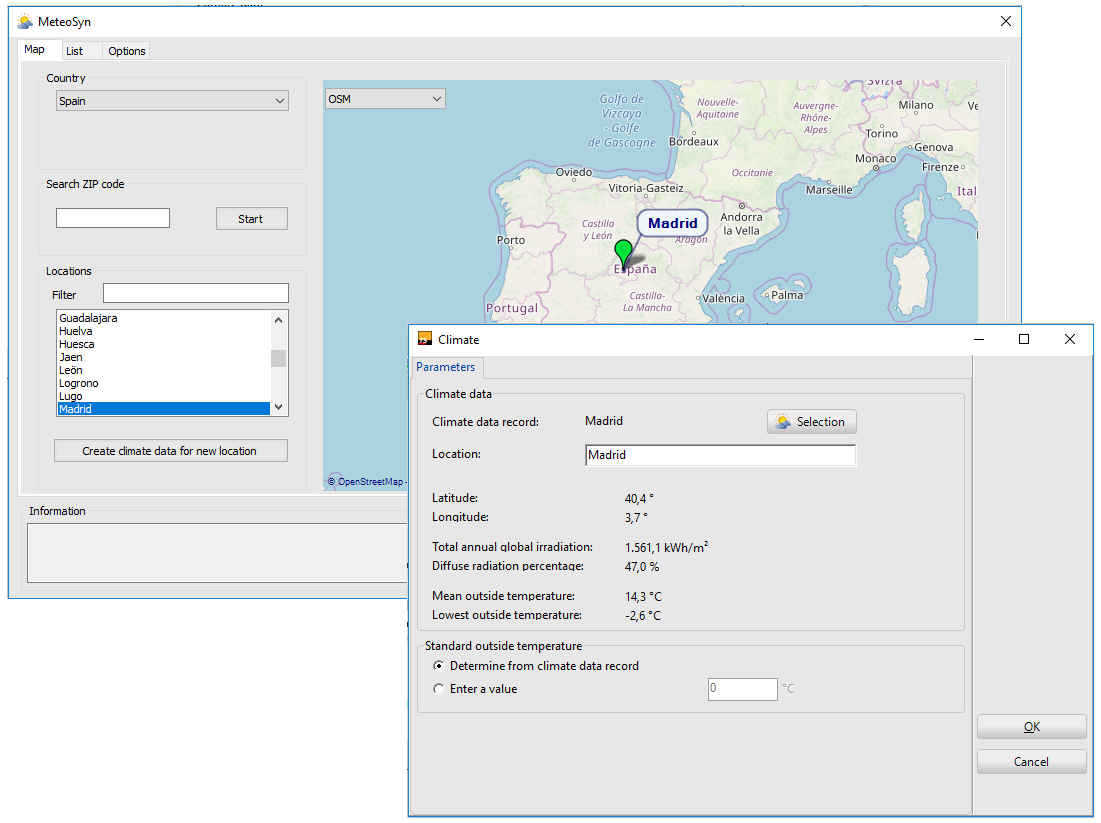 DEFINIR LOS PARÁMETROS DEL SISTEMA.
Datos de centro: Clima y recurso solar.
Los datos climáticos se obtienen fácilmente de aplicaciones específicas incorporadas como MeteoSyn®.
Todos los datos climáticos y de radiación medios relevantes para los cálculos están disponibles con precisión.
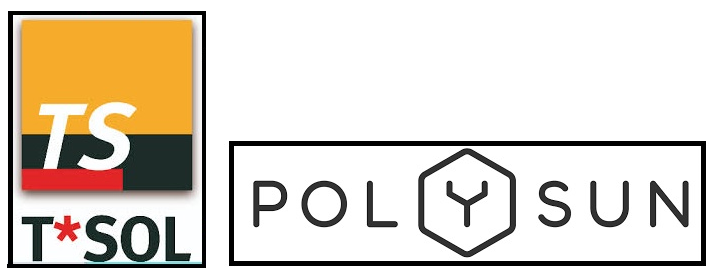 3. Dimensionamiento del sistema
Uso de software de simulación para el análisis y dimensionamiento rápido de sistemas ACS solar
Tiempo de empleo. Todo el año, todo el tiempo, con 1 mes de vacaciones (334 días)
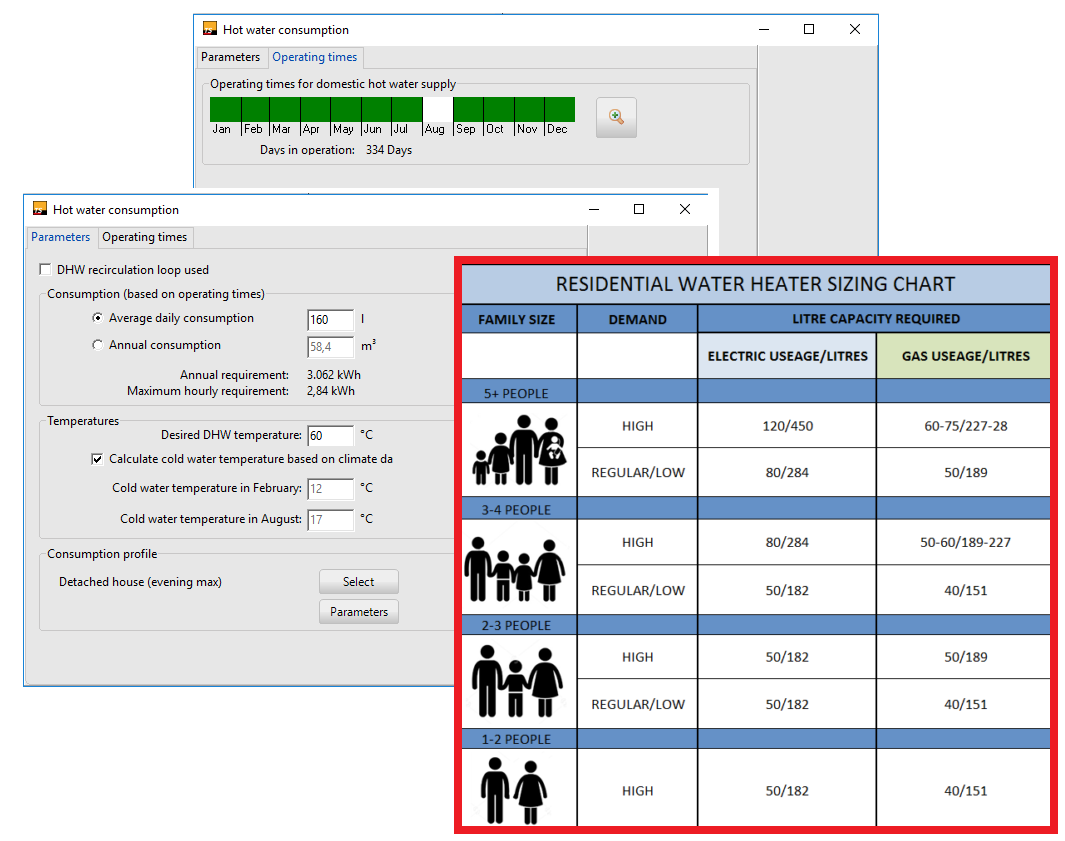 DEFINICIÓN DE LOS PARÁMETROS DEL SISTEMA.
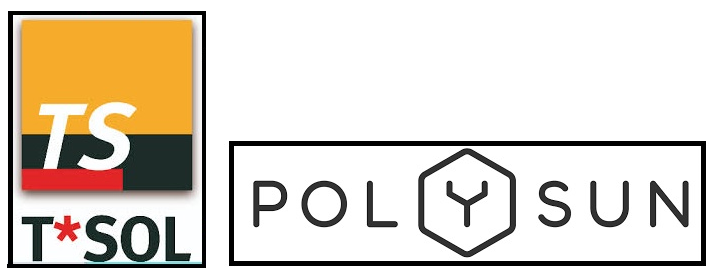 Datos de centro: Consumo de agua caliente.
Se pueden crear perfiles de consumo de agua caliente muy precisos basados en el análisis de las necesidades y hábitos del cliente (incluyendo tiempos de funcionamiento, patrones, etc.).
Datos: Consumo diario: 160L, temperatura del agua caliente deseada: 60ºC 
Perfil consumo: noche máx.
En su lugar, se pueden utilizar directrices sobre la demanda de agua caliente y los datos medios.
3. Dimensionamiento del sistema
Uso de software de simulación para el análisis y dimensionamiento rápido de sistemas ACS solar
DEFINICIÓN DE LOS PARÁMETROS DEL SISTEMA.
Definición del sistema: los componentes comerciales tienen parámetros de rendimiento asociados basados en los modelos de los fabricantes. Los parámetros de los modelos estándar pueden ser modificados.
Un bucle Collector, elegido.
Componentes.
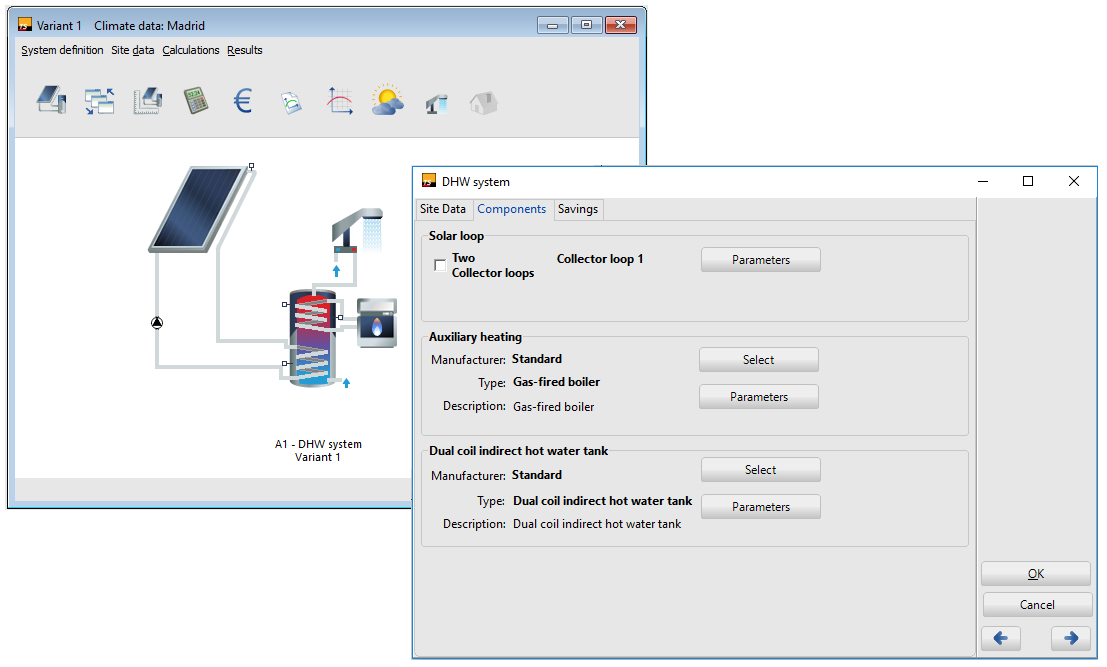 El sistema incluye un solo circuito colector (Array + Bomba), un tanque indirecto de doble serpentín, una caldera de gas y controles.
Todos estos componentes necesitan ser modelados introduciendo
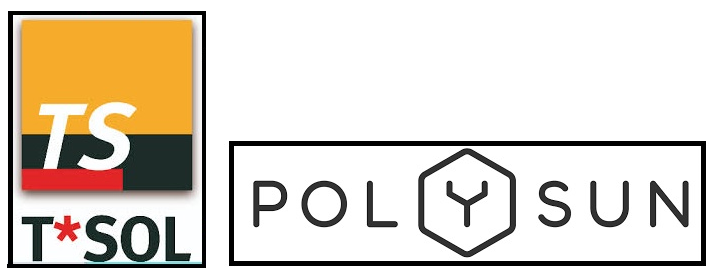 parámetros de rendimiento y condiciones de control.
3. Dimensionamiento del sistema
Uso de software de simulación para el análisis y dimensionamiento rápido de sistemas ACS solar
DEFINICIÓN DE LOS PARÁMETROS DEL SISTEMA.
Selección de un colector de pantalla plana.
Objetivo (fracción solar): valores medios
Sugerencia: número de colectores (Array) en función del objetivo, la superficie de recogida y el sombreado. El diseñador puede aceptar o no esta estimación.
No hay sombras consideradas.
Componentes. Conjunto de colectores
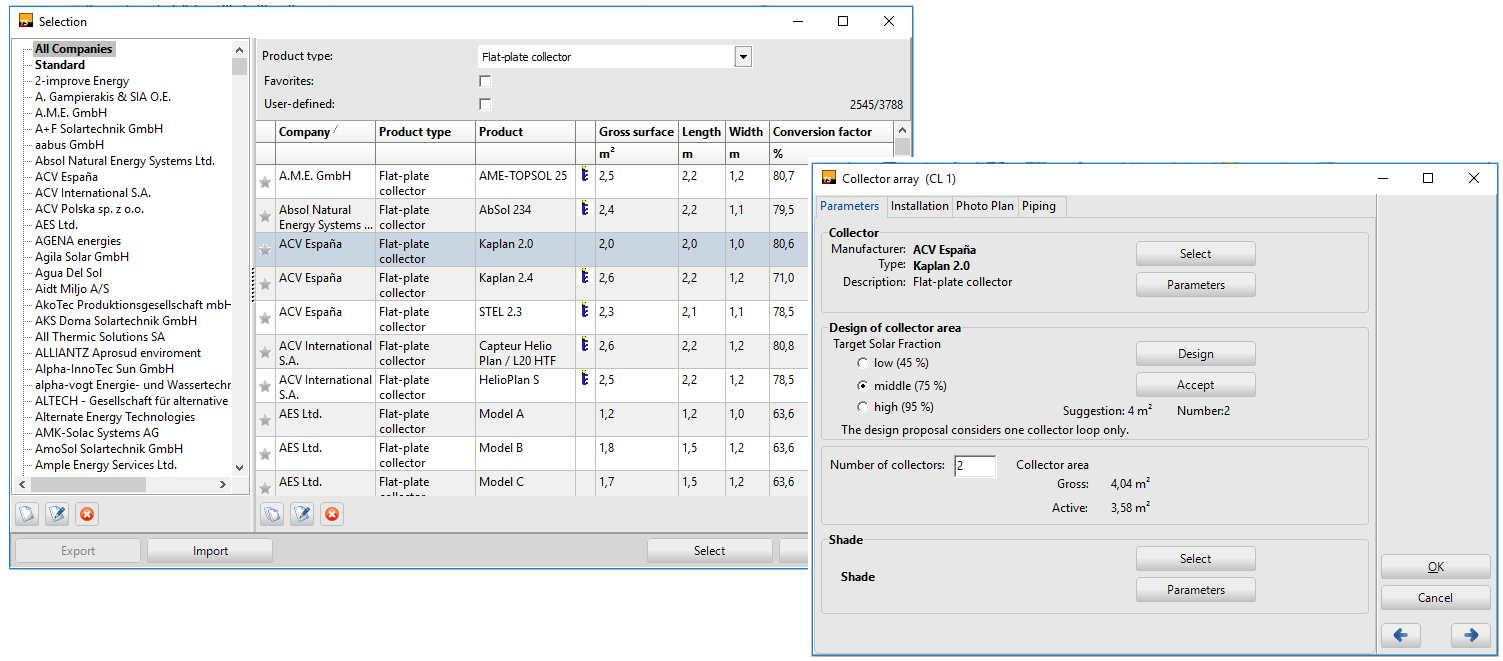 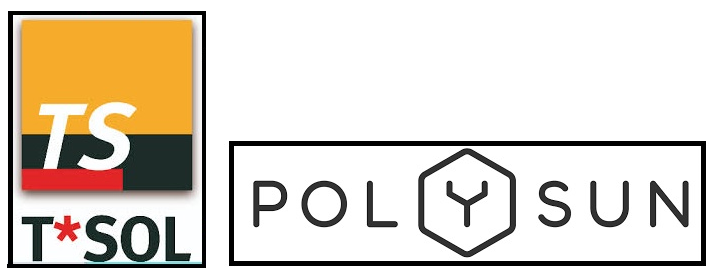 3. Dimensionamiento del sistema
Uso de software de simulación para el análisis y dimensionamiento rápido de sistemas ACS solar
DEFINICIÓN DE LOS PARÁMETROS DEL SISTEMA.
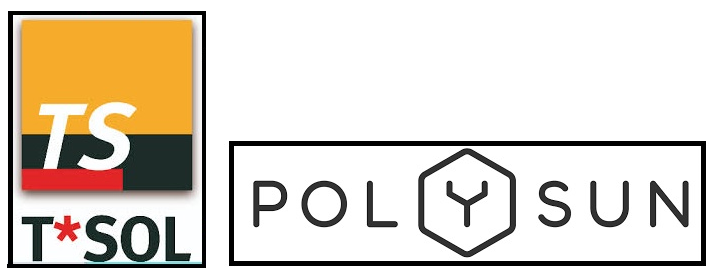 Componentes. Conjunto de colectores
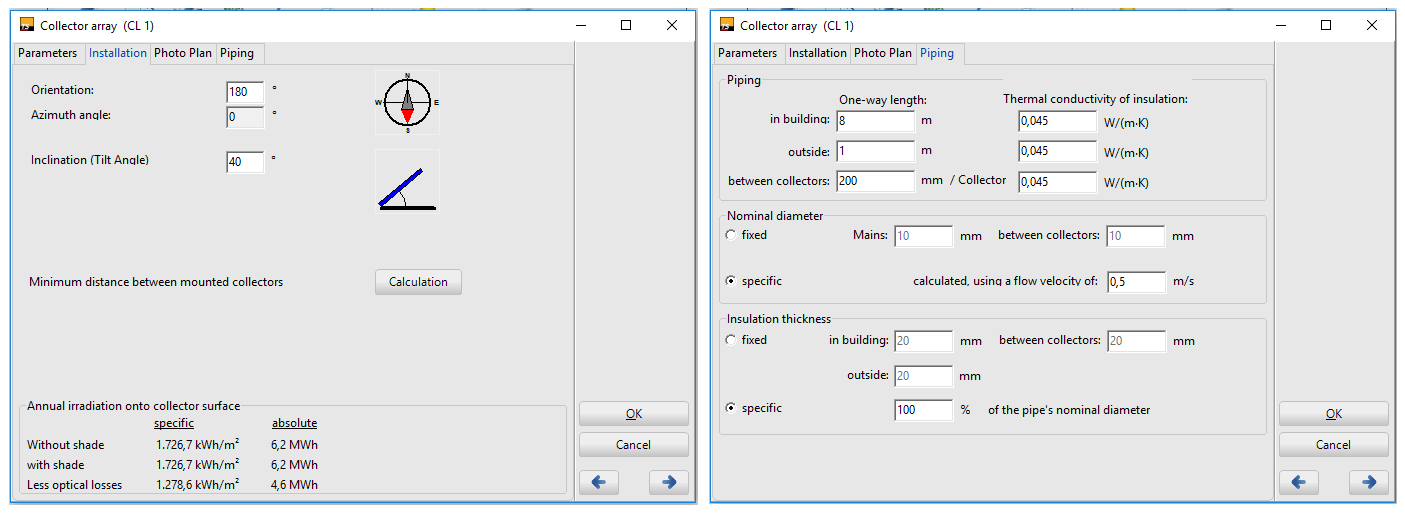 Orientación del colector. Sur. Inclinación: 40º
La irradiación anual sobre la superficie del colector se estima considerando las pérdidas ópticas, a partir de los datos del colector.
Es necesario estimar las tuberías del circuito solar. La longitud real vendrá de la inspección del sitio. La aplicación sugiere algunos valores típicos para el aislamiento.
3. Dimensionamiento del sistema
Uso de software de simulación para el análisis y dimensionamiento rápido de sistemas ACS solar
DEFINICIÓN DE LOS PARÁMETROS DEL SISTEMA.
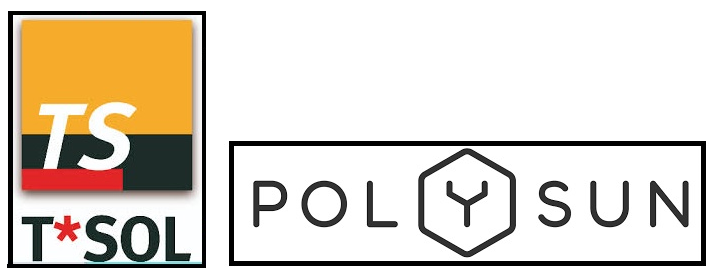 Componentes. Lazo de colector (bomba + control)
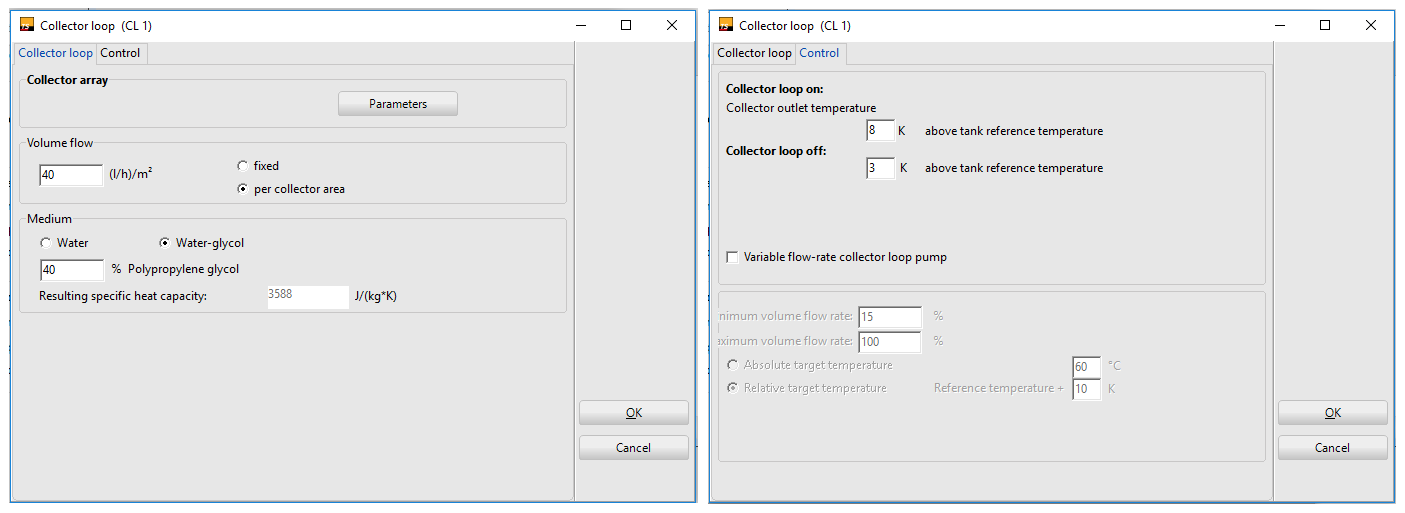 Flujo de HTF determinando la capacidad de la bomba.
Tipo de HTF: Glicol 40%.
Ajuste de las diferencias de temperatura para el control de la activación de la bomba.
3. Dimensionamiento del sistema
Uso de software de simulación para el análisis y dimensionamiento rápido de sistemas ACS solar
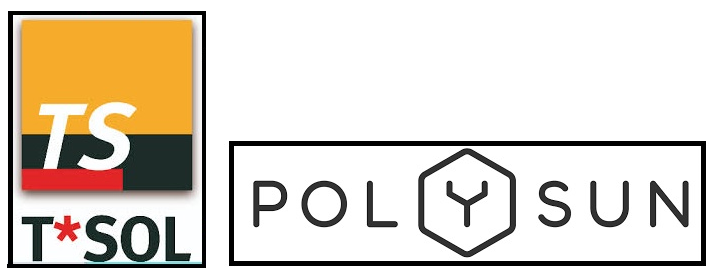 DEFINICIÓN DE LOS PARÁMETROS DEL SISTEMA.
Componentes. Tanque de almacenamiento.
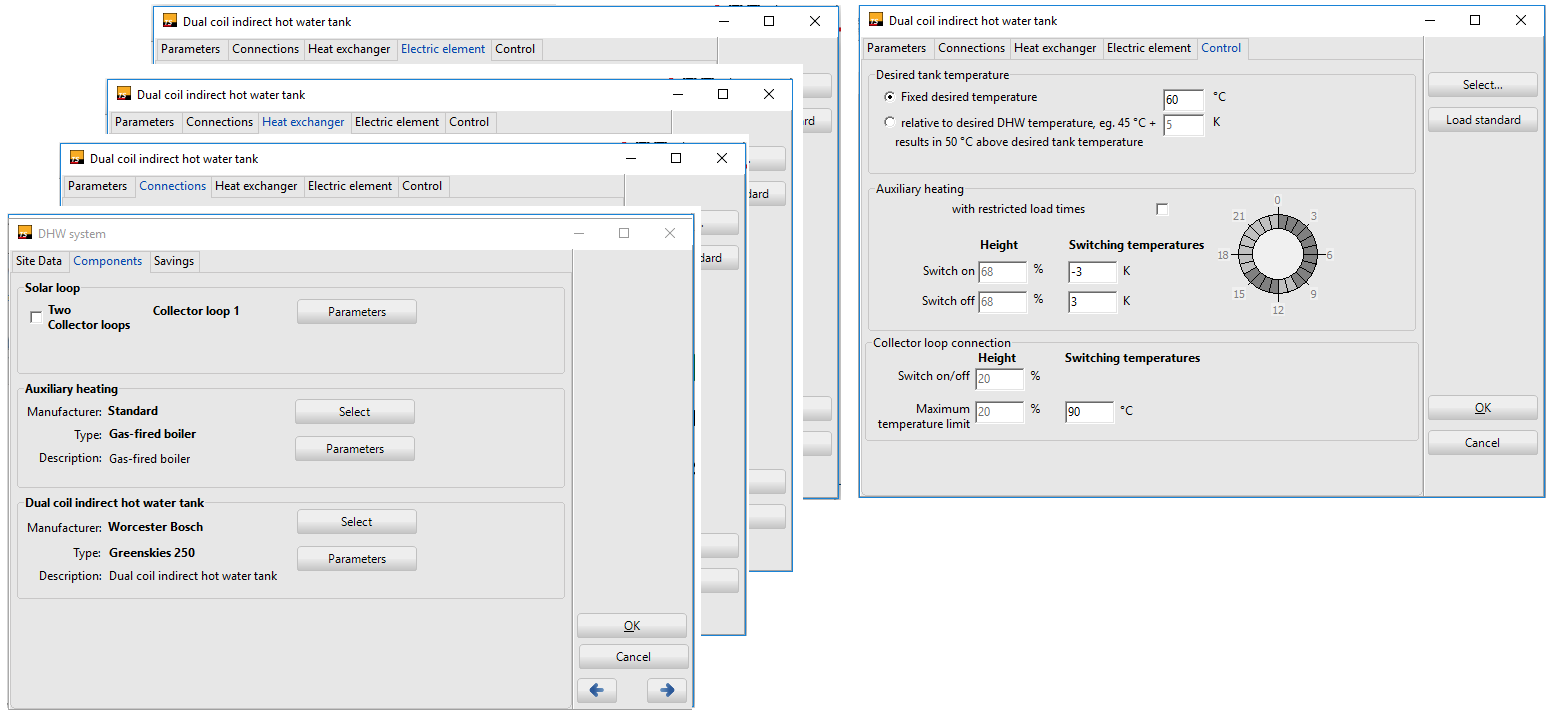 Selección de la base de datos.
Entrando en volumen del tanque.
Revisión de los datos de rendimiento (pérdidas).
Opciones (elemento eléctrico).
Controles de tanque. Selección de la temperatura del agua caliente, temperaturas de conmutación para la activación de la calefacción auxiliar (también es posible el control de las horas) y límite de temperatura máxima.
3. Dimensionamiento del sistema
Uso de software de simulación para el análisis y dimensionamiento rápido de sistemas ACS solar
DEFINICIÓN DE LOS PARÁMETROS DEL SISTEMA.
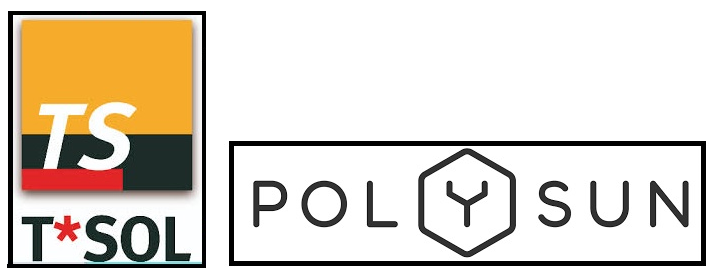 Componentes. Calentador de agua de respaldo.
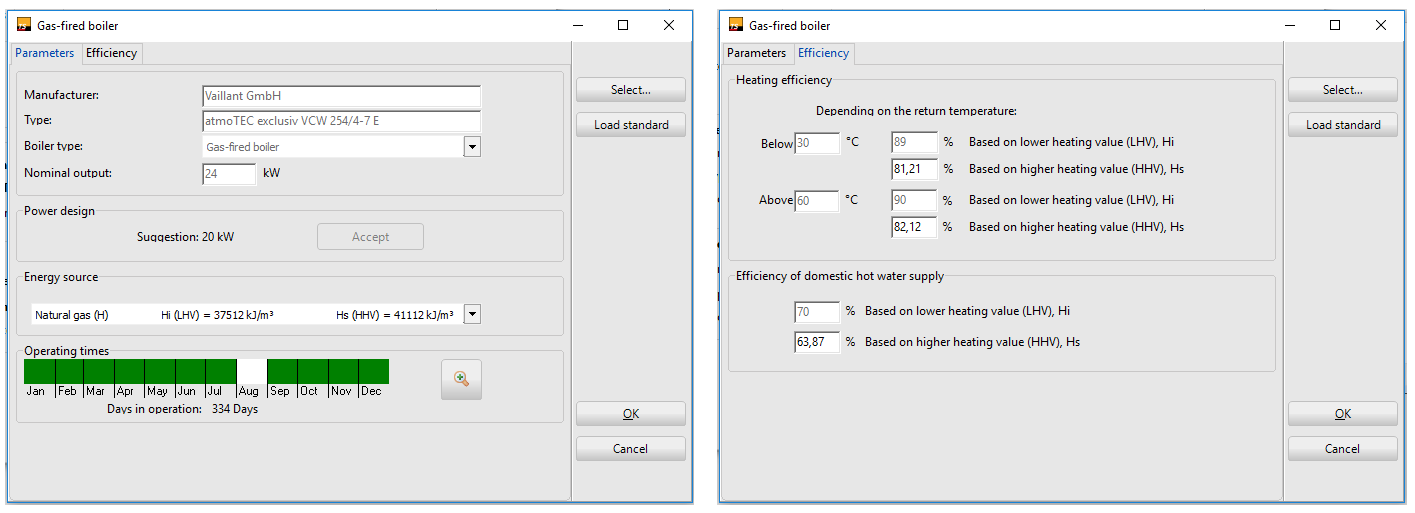 Selección de la base de datos (modelo comercial) en función de la potencia sugerida: calderas de gas
Ajuste de los tiempos de funcionamiento (tiempo de vacaciones, horas, etc.).
Comprobación de la eficiencia del calentador de agua auxiliar
3. Dimensionamiento del sistema
Uso de software de simulación para el análisis y dimensionamiento rápido de sistemas ACS solar
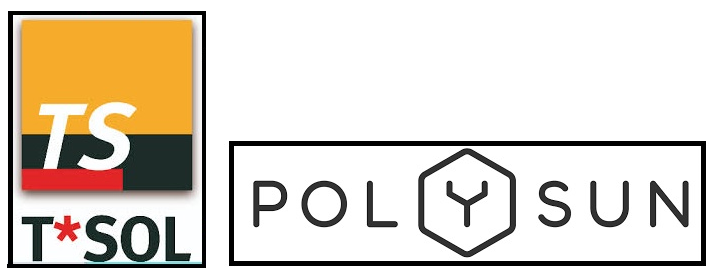 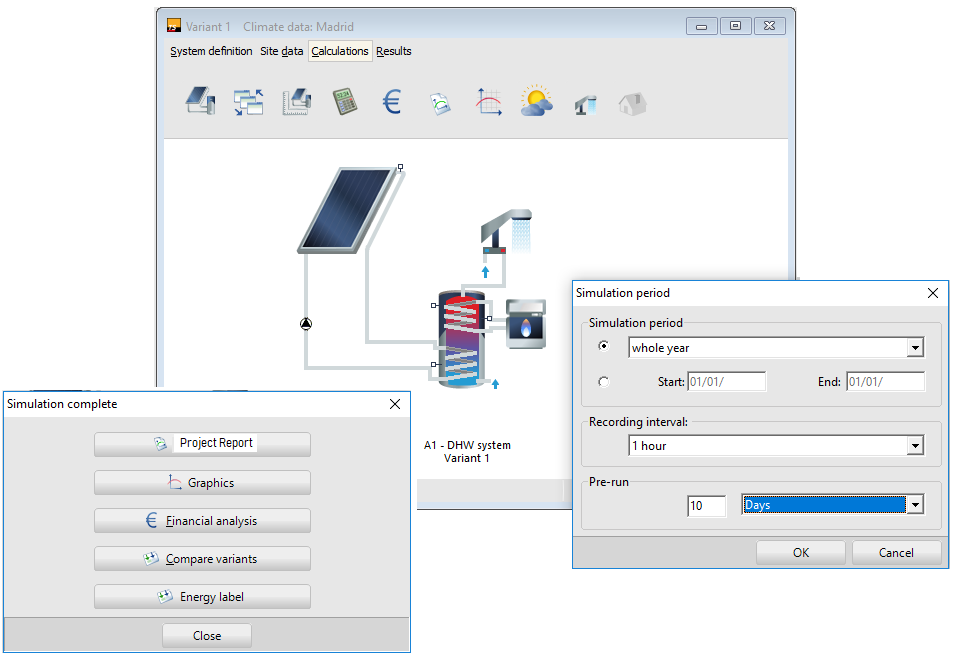 EJECUTAR LA SIMULACIÓN.
Una vez establecidos todos los componentes, parámetros y condiciones, se puede realizar la simulación. 
El software ofrece varias opciones: períodos de simulación, intervalos de cálculo, etc.
3. Dimensionamiento del sistema
Uso de software de simulación para el análisis y dimensionamiento rápido de sistemas ACS solar
ANALISIS DE LOS RESULTADOS.
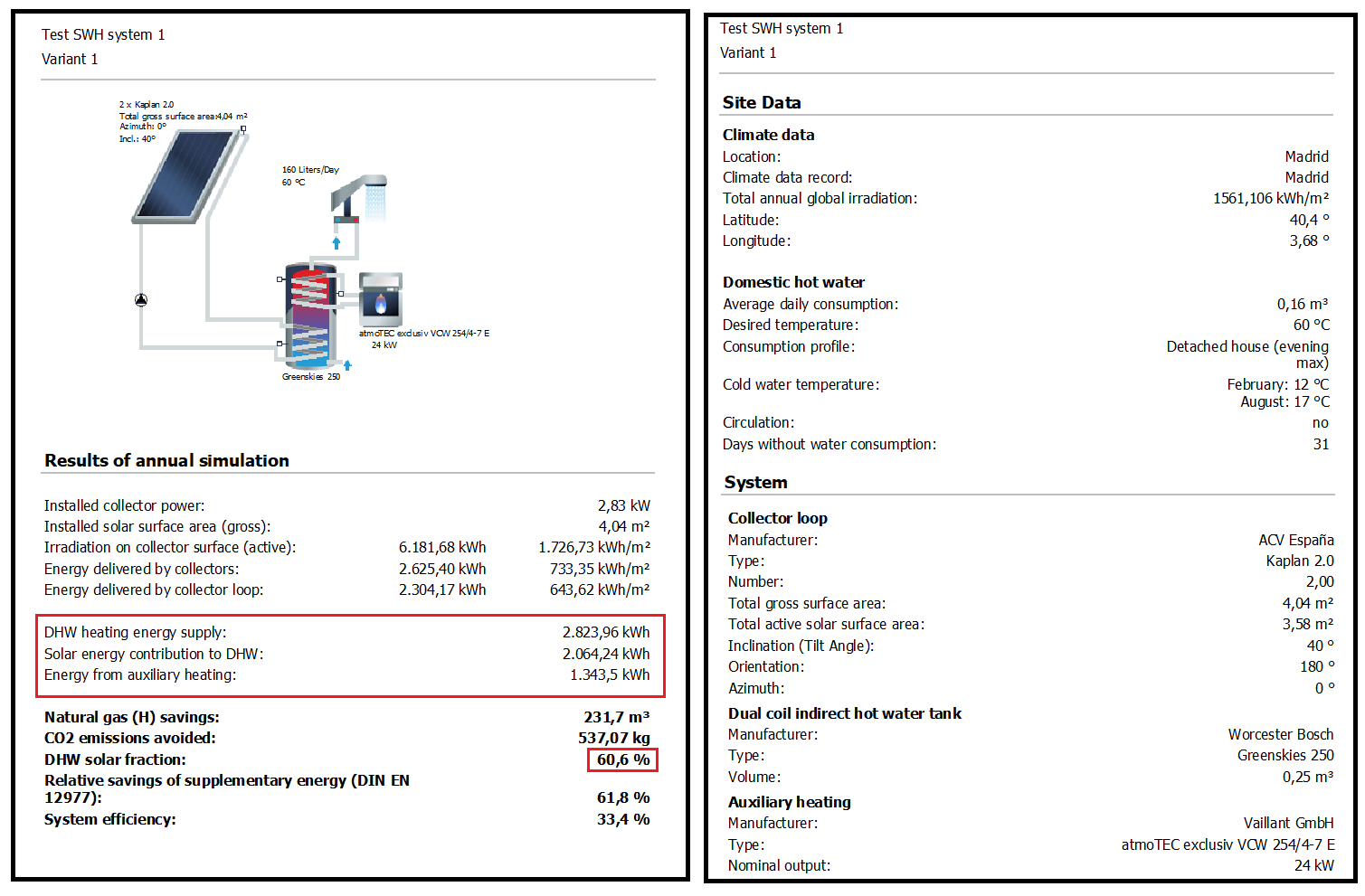 Los resultados se pueden presentar en pantalla o mediante la generación automática de informes para su evaluación.
Extractos del informe de simulación.
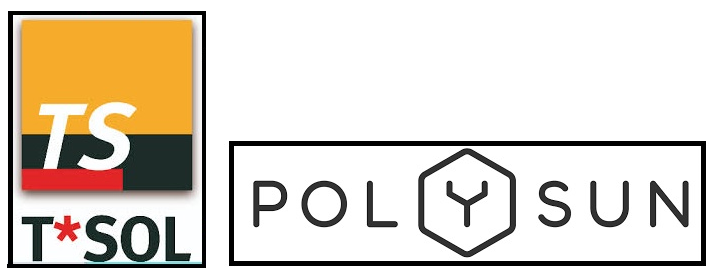 3. Dimensionamiento del sistema
Uso de software de simulación para el análisis y dimensionamiento rápido de sistemas ACS solar
ANALISIS DE LOS RESULTADOS.
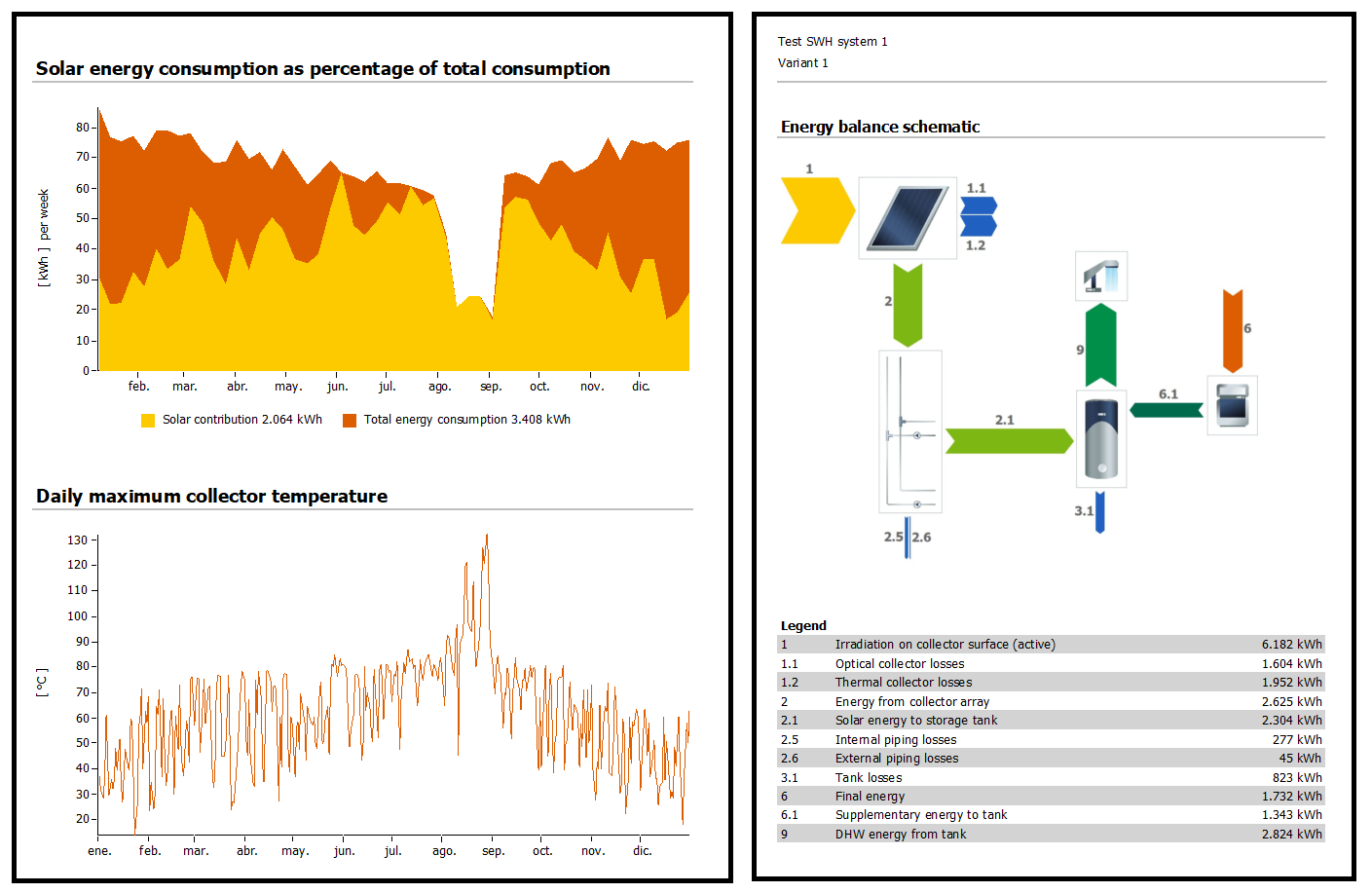 Extractos del informe de simulación
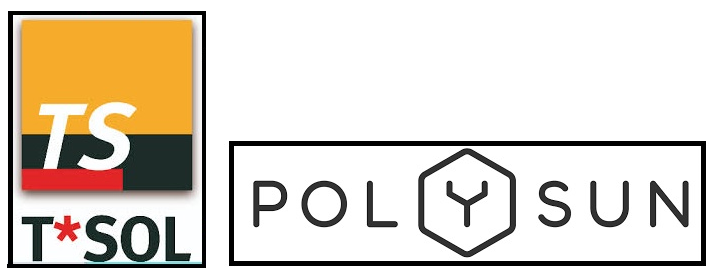 3. Dimensionamiento del sistema
Uso de software de simulación para el análisis y dimensionamiento rápido de sistemas ACS solar
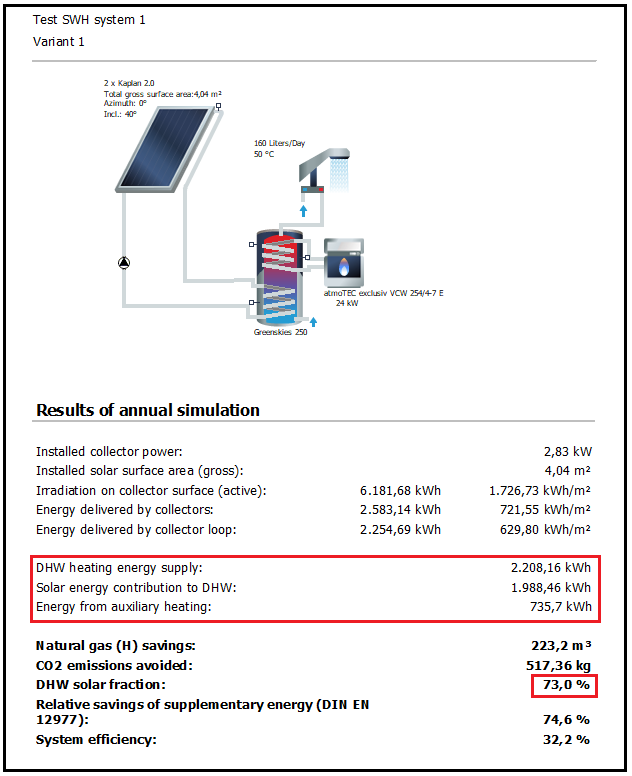 ANALISIS DE LOS RESULTADOS.
El sistema puede ser probado (iteraciones de simulación) tantas veces como sea necesario, basándose en la evaluación. 
El diseñador puede cambiar parámetros o componentes para ajustar el sistema y cumplir con los objetivos.

Ejemplo: el sistema permanece inalterado, pero la temperatura del agua caliente deseada se ha fijado ahora en 50 ºC. Este cambio único eleva la cobertura solar del 61% al 73%.
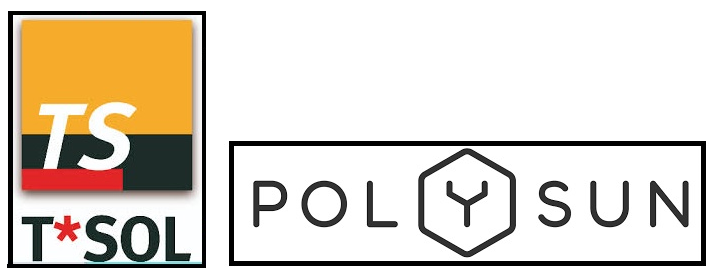 3. Cost evaluation
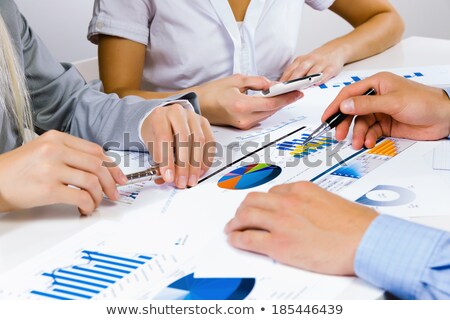 Fundamentos del análisis financiero del sistema ACS solar.
El sistema ACS solar representa una inversión para el propietario (o Inversores en 
        un gran sistema de energía solar térmica, como la calefacción urbana), 
        cuya viabilidad (económica) debe comprobarse.
Para ello, un análisis financiero más o menos riguroso implica una evaluación del coste del ciclo de vida del sistema solar térmico. Basado en dicho estudio, el propietario/(inversionista) tomará una decisión de compra/(participación) mejor informada.
En relación con este proceso, hay muchos factores que deben tenerse en cuenta : 
Costes iniciales. Está relacionado con la tecnología ACS solar disponible y los costos de instalación del sistema.
Tasas de interés. Una parte importante de los préstamos bancarios, junto con las condiciones del préstamo.
Tasa de inflación. Afecta el valor del dinero y el precio de los bienes (los sistemas ACS solar).
Electricidad/Combustible. Los sistemas ACS solar reducen los altos precios de la electricidad y los combustibles.
Vida útil del sistema. Con el cuidado adecuado, los sistemas ACS solar están en servicio un promedio de 15 años.
Costos de operación y mantenimiento. Costos de mantenimiento regular y periódico. 
Subvenciones. Todo tipo de subvenciones, ayudas, subsidios aplicables al producto/proyecto.
Todos estos factores se ven afectados por las fluctuaciones de la economía, las políticas gubernamentales, las tarifas eléctricas, etc., a nivel nacional o local.
Las empresas de instalación y los instaladores también pueden ayudar a sus clientes a aclarar los aspectos económicos de los proyectos de ACS solar, incluida la rentabilidad esperada.
4. Evaluación de costes
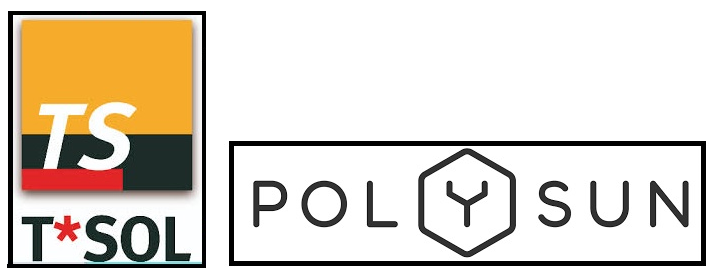 Fundamentos del análisis financiero del sistema ACS solar.
ANALISIS FINANCIERO
Propietarios/usuarios de pequeñas instalaciones solares térmicas :
Están más interesados en el ahorro, lo que significa la sustitución del gas natural o la electricidad por energía solar.
Tienen típicamente un porcentaje relativamente alto del capital necesario para comprar el sistema y el proyecto de instalación, completado eventualmente con algo de dinero prestado. Todo esto significa que la inversión restante es relativamente alta.
El análisis financiero se realiza normalmente de forma similar a una cuenta bancaria en la que se ingresan los ahorros y se añaden los intereses. Una vez finalizado el plazo de análisis, se obtiene un saldo a partir del cual se puede determinar un rendimiento (interés) (el llamado Tipo de Interés Interno Modificado - MIRR) que un banco tendría que ofrecer si el cliente no hubiera invertido en el sistema solar, sino que hubiera depositado el importe total en el banco.
El software de simulación solar incluye funcionalidades para calcular de antemano el análisis financiero, que permite diseñar informes completos de sistemas y procesos de venta y asesoramiento.
PARAMETROS
INVERSIONES
COSTES OPERATIVOS
AHORRO
FINANCIACION
RESULTADOS & ANALISIS
4. Evaluación de costes
Ejemplo con software de simulación.
PARAMETROS
Vida útil. Se utilizan datos medios o datos de fabricantes.
Tasas de interés. Para determinar el valor del capital. Los flujos de caja positivos devengan intereses a esta tasa (rentabilidad). 
Costes de combustible específicos. Determinar los ahorros.
Costos de electricidad. Afectar los costos de operación.
Tarifas de incremento de precios. Para gastos de energía y de funcionamiento.
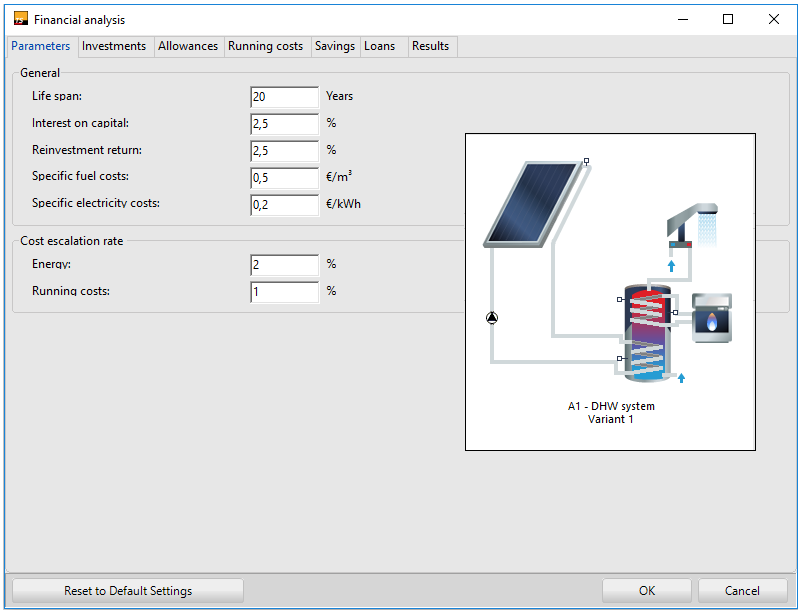 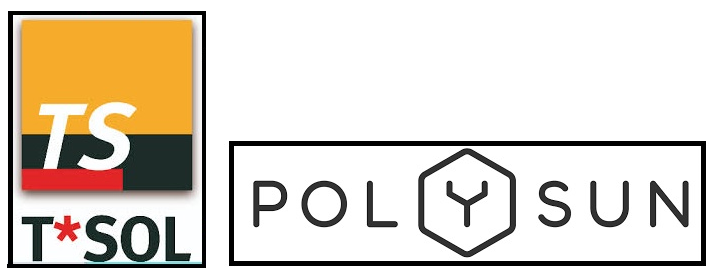 Introducir parámetros generales para el análisis financiero basados en valores actuales y suposiciones razonables.
4. Evaluación de costes
Ejemplo con software de simulación.
INVERSIONES
Inversiones. Se ha realizado una inversión "específica" de 400 €/m2 (superficie de recogida). 
Subvenciones o ayudas. Se ha consignado una subvención pública proporcional del 20% de la inversión total.
Inversión restante. Es el capital del propietario (Inversión - Subvenciones - Préstamos bancarios).
Renta vitalicia. La suma de dinero a pagar anualmente.
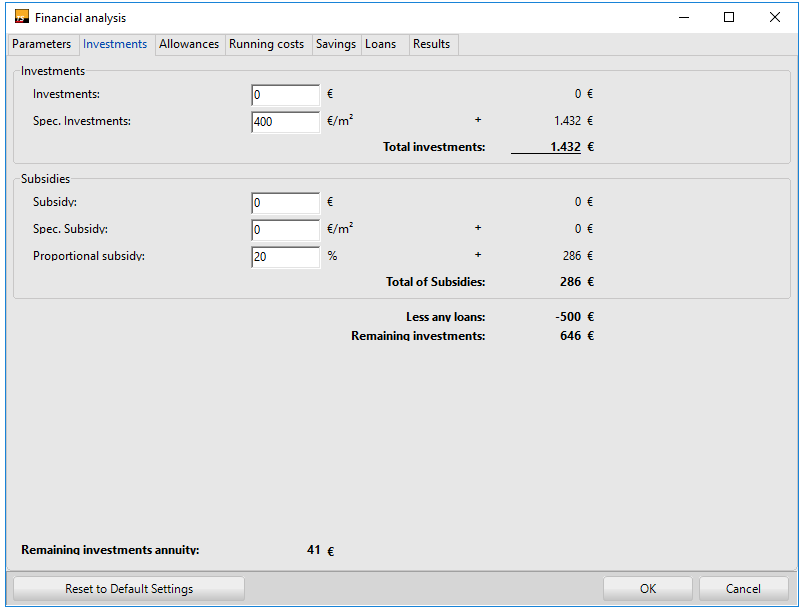 Introduzca la inversión total según las estimaciones del proyecto.
Eventualmente, solicite subsidios basados en la energía solar térmica, eficiencia energética u otros programas públicos disponibles.
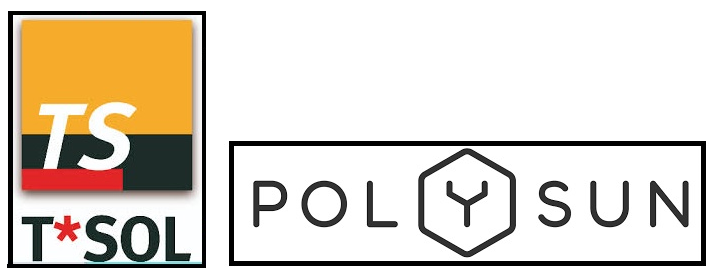 4. Evaluación de costes
Ejemplo con software de simulación.
INDEMNIZACIONES.
No for solar thermal. They are paid per solar generated kWh (in PV systems) during the live of the system.
GASTOS DE FUNCIONAMIENTO.
Corregido. Establecido como porcentaje de las inversiones por año (2%). 
Costes de la energía auxiliar. Electricidad consumida principalmente por la bomba en función del tiempo de funcionamiento calculado, la potencia y el coste de la electricidad (en Parámetros).
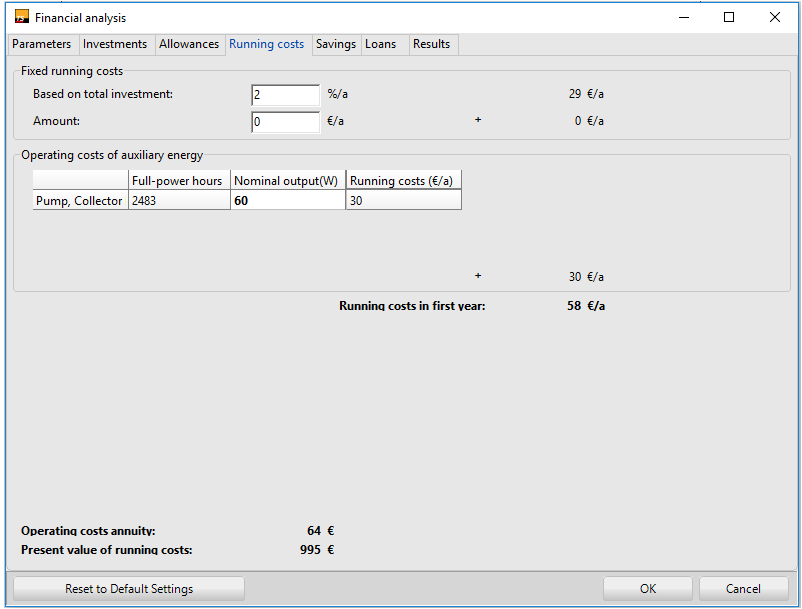 Estimate running costs including maintenance and servicing the system and auxiliary energy (electricity).
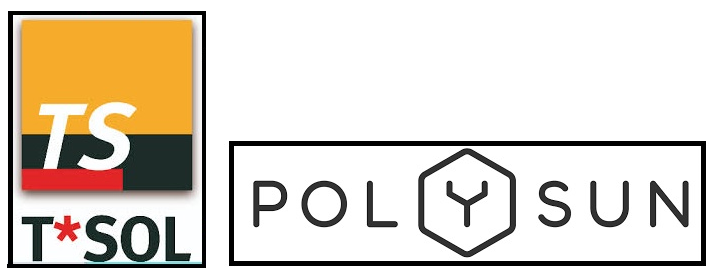 4. Evaluación de costes
Ejemplo con software de simulación.
AHORRO
Ahorro de combustible calculado por el software a partir de los datos del sistema introducidos previamente. 

El sistema podría ser económicamente eficiente si los precios del combustible aumentan o si el sistema genera más energía. 

Estos son factores a tener en cuenta durante el diseño del proyecto y del sistema.
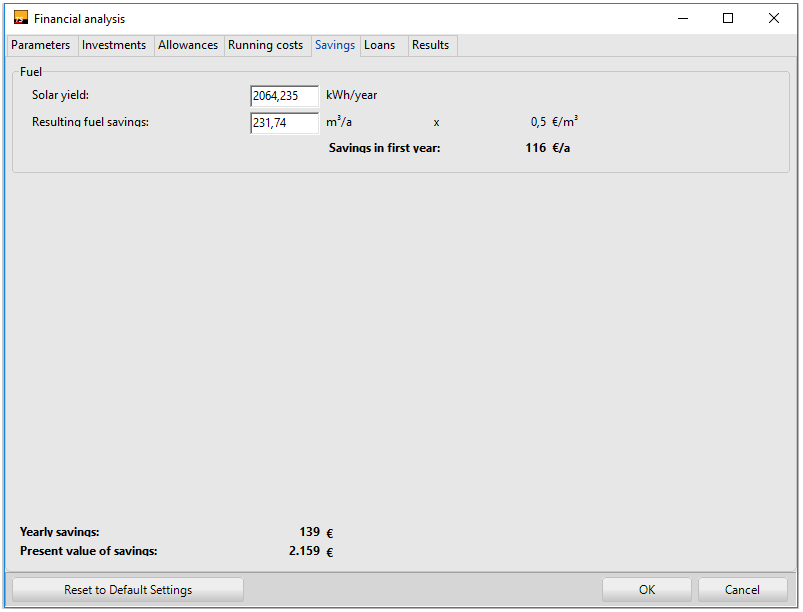 La herramienta calcula y presenta ahorros anuales
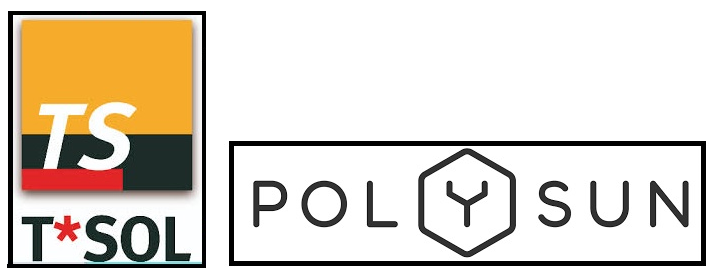 4. Evaluación de costes
Ejemplo con software de simulación.
FINANCIACION
Ejemplo de préstamo bancario, con el capital indicado y a reembolsar en el período de tiempo y al tipo de interés introducido.

Este seguramente no es totalmente real, pero puede simular préstamos para orientar a los clientes y realizar pruebas sobre la viabilidad y la economía de los proyectos.
.
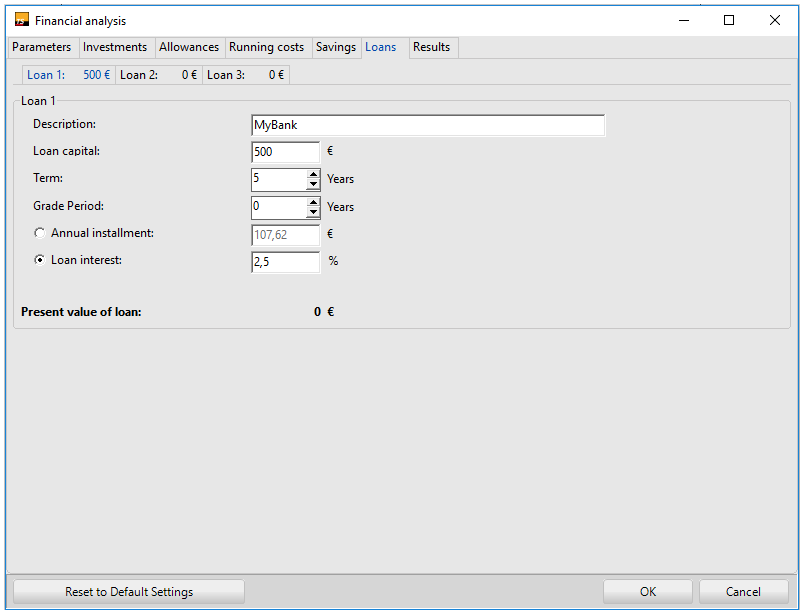 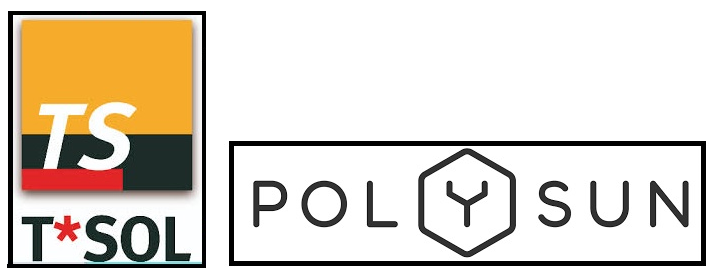 4. Evaluación de costes
Ejemplo con software de simulación.
ANALISIS DE RESULTADOS
Análisis financiero. El resto de la inversión (646€) es el capital privado que debe aportar el cliente. El rendimiento del capital es el tiempo transcurrido en el que los flujos de caja acumulados equivalen a la inversión. El resto de la vida útil es el beneficio (479€).
Rentabilidad. Al final de la vida útil, una cuenta bancaria con el mismo saldo final habría obtenido un rendimiento del 2,81% (= MIRR).
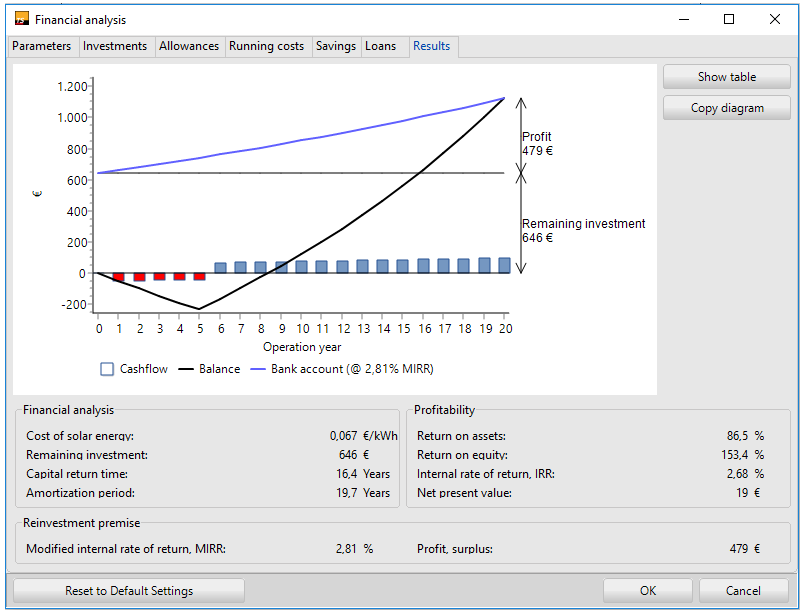 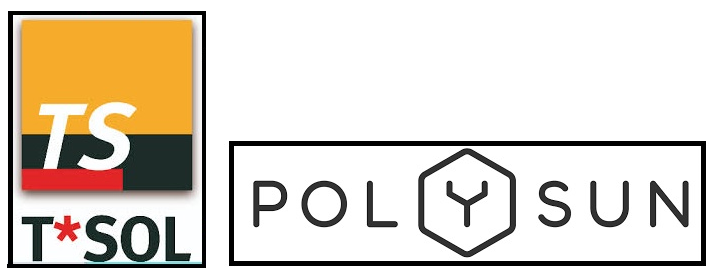 4. Evaluación de costes
Ejemplo con software de simulación.
ANALISIS DE RESULTADOS

Análisis detallado año tras año de los ahorros, los costes de explotación, los préstamos, los flujos de caja, el saldo y la cuenta bancaria.
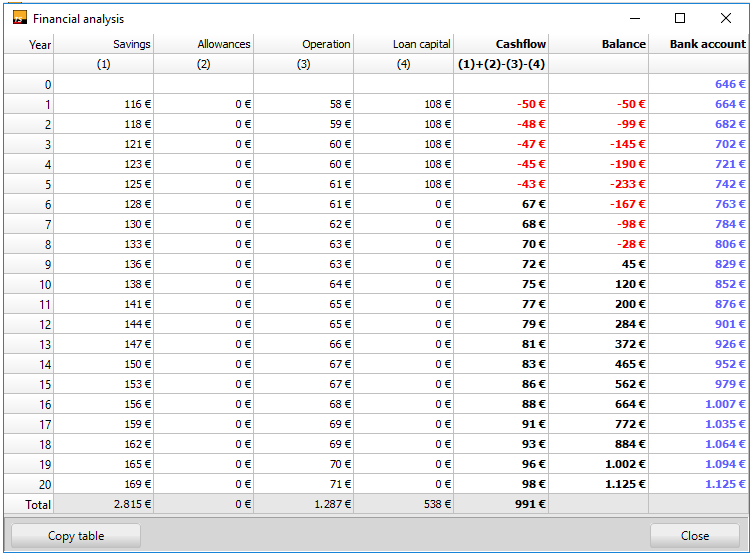 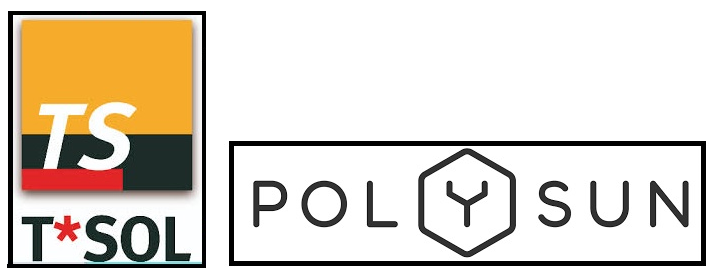 4. Evaluación de costes
Ejemplo con software de simulación.
ANALISIS DE RESULTADOS

Efectos de no tener que pagar un préstamo bancario.
El sistema proporcionará flujos de caja positivos durante toda su vida útil.
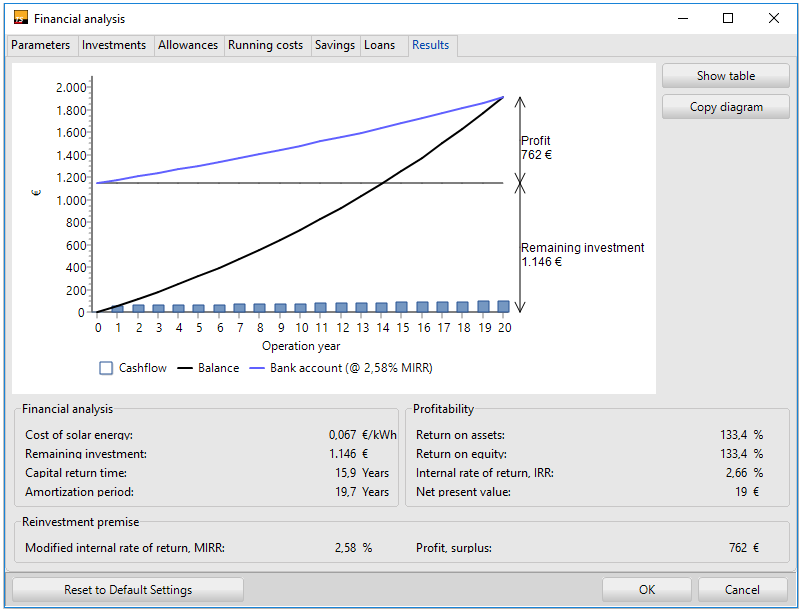 Resumen
Estas son ideas importantes que se abordan en esta unidad :

Los sistemas de ACS solar representan la aplicación más extendida de los sistemas de energía solar térmica. Cuando se instalan en las casas, buscan proporcionar confort, simplicidad, ahorro de energía y rentabilidad, satisfaciendo las demandas de agua caliente de los usuarios durante todo el año.
Los sistemas ACS solar tienen una dinámica bastante compleja con muchos factores que intervienen (tales como perfiles de demanda, datos climáticos y variables tecnológicas). Es clave concebirlos para comprender las principales tecnologías (pasiva/activa, directa/indirecta), variantes y componentes implicados en los sistemas ACS solar reales. 
En esencia, el dimensionamiento de un pequeño sistema ACS solar comienza con (1) un análisis de necesidades e inspección del sitio, (2) la construcción de un perfil de consumo de agua caliente suficiente (durante todo el año), (3) la determinación del recurso solar disponible y el establecimiento de una fracción solar razonable, (4) el cálculo de la superficie de captación necesaria para generar la energía requerida y (5) el dimensionamiento del sistema ACS solar .
Para los propietarios, un pequeño sistema ACS solar debe proporcionar un ahorro de energía suficiente para, al menos, amortizar la inversión inicial durante la vida útil del sistema. Esto significa un sistema ACS solar viable.
El software de simulación de energía solar térmica contiene grandes bases de datos de componentes y modelos de cálculo para facilitar a los ingenieros los procesos de dimensionamiento de ACS solar y el análisis financiero. Los instaladores también pueden hacer un uso simplificado de estas herramientas para planificar pequeños sistemas ACS solar y asesorar a sus clientes.
Bibliografía
Información y recursos adicionales :

Software de Simulación Solar Térmica, con demostraciones y documentación para prácticas y demostraciones :

T*SOL software. Disponible Here.
PolySun Software. Disponible Here.
Fin de la unidad
Unidad 1.5. CONFIGURACIÓN BÁSICA DE INSTALACIONES SOLARES TÉRMICAS